МКҚК “Арайлы” бөбекжайы
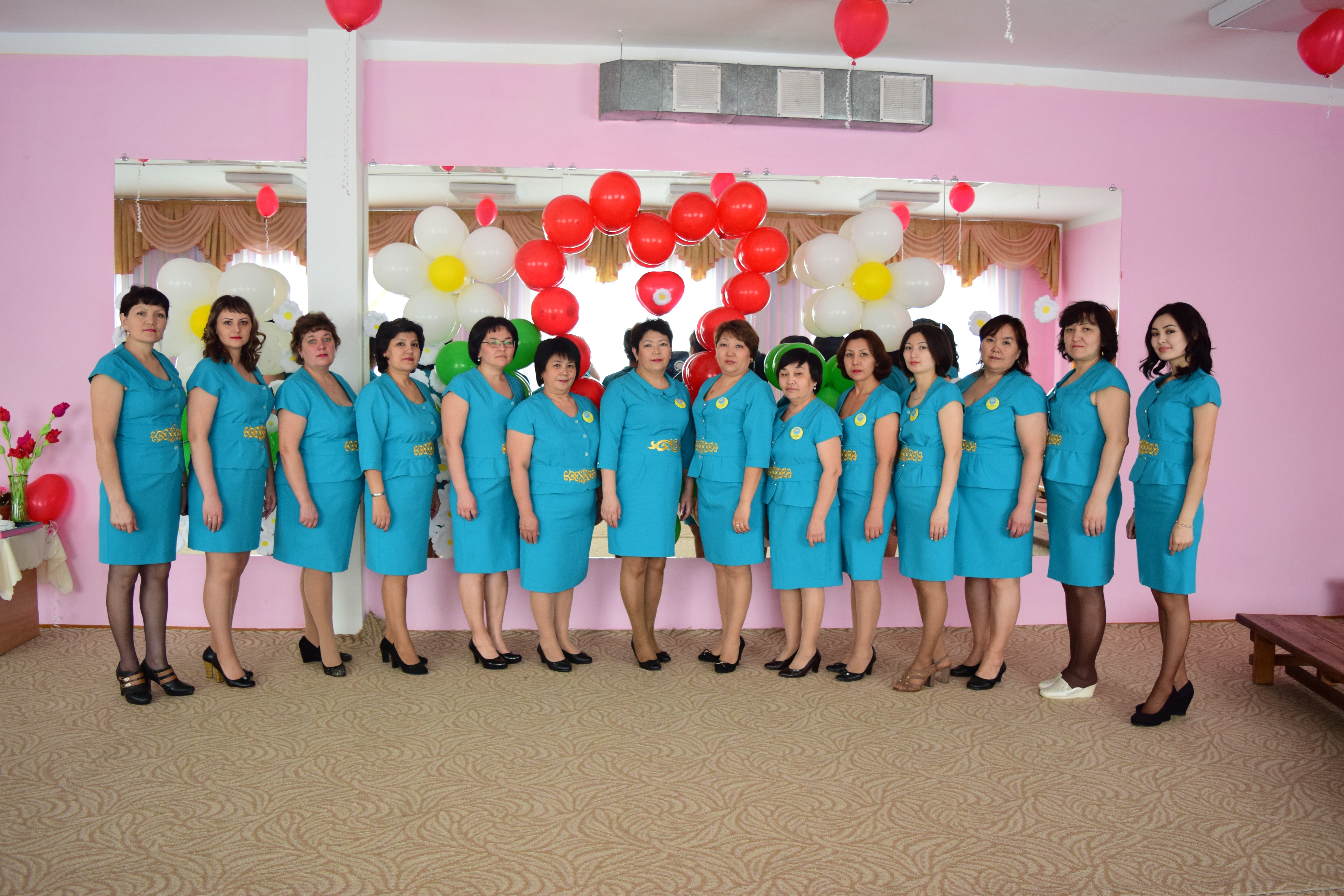 Т.А.Ә. КУСАИНОВА 
              ГУЛЬМИРА 
              ТРУМХАНОВНАБІЛІМІ: ЖОҒАРЫЛАУАЗЫМЫ: МЕҢГЕРУШІЖАЛПЫ ПЕДАГОГИКАЛЫҚ ЕҢБЕК ӨТІЛІ: 18 жылЛАУАЗЫМДАҒЫ ЕҢБЕК ӨТІЛІ: 4 жыл



"ӘРБІР ПЕДАГОГТІҢ КӘСІБИ ШЕБЕРЛІГІНІҢ САПАЛЫ ӨСУІ, ПЕДАГОГИКАЛЫҚ МҮМКІНДІКТЕРДІҢ КЕҢЕЮІ, БҮКІЛ ҰЖЫМНЫҢ ИМИДЖІ ЖӘНЕ МЕКТЕПКЕ ДЕЙІНГІ ОҚЫТУ МЕН ТӘРБИЕЛЕУДІҢ САПАЛЫ БІЛІМ БЕРУ ҚЫЗМЕТТЕРІН ҰСЫНУ-МЕНІҢ ЖҰМЫСЫМНЫҢ БАСТЫ БАҒДАРЫ"

« КАЧЕСТВЕННЫЙ РОСТ ПРОФЕССИОНАЛЬНОГО МАСТЕРСТВА КАЖДОГО ПЕДАГОГА,  РАСШИРЕНИЕ ПЕДАГОГИЧЕСКИХ ВОЗМОЖНОСТЕЙ, ИМИДЖ ВСЕГО КОЛЛЕКТИВА И ПРЕДОСТАВЛЕНИЕ КАЧЕСТВЕННЫХ ОБРАЗОВАТЕЛЬНЫХ УСЛУГ ДОШКОЛЬНОГО ОБУЧЕНИЯ И ВОСПИТАНИЯ   – ГЛАВНЫЕ ОРИЕНТИРЫ МОЕЙ РАБОТЫ»















село Зеренда 2022
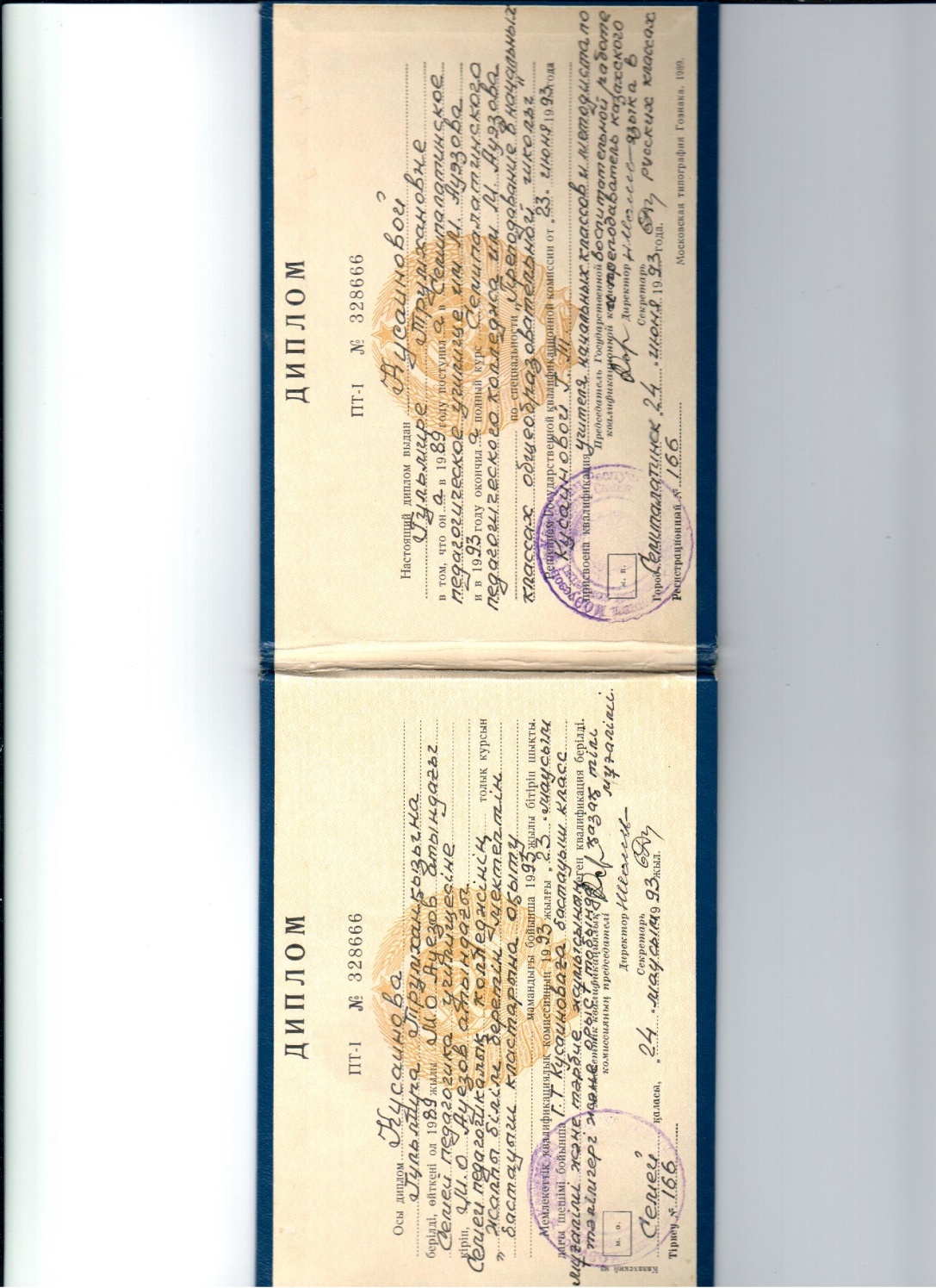 Білімі туралы жалпы мәліметтерОбщие сведения об образовании
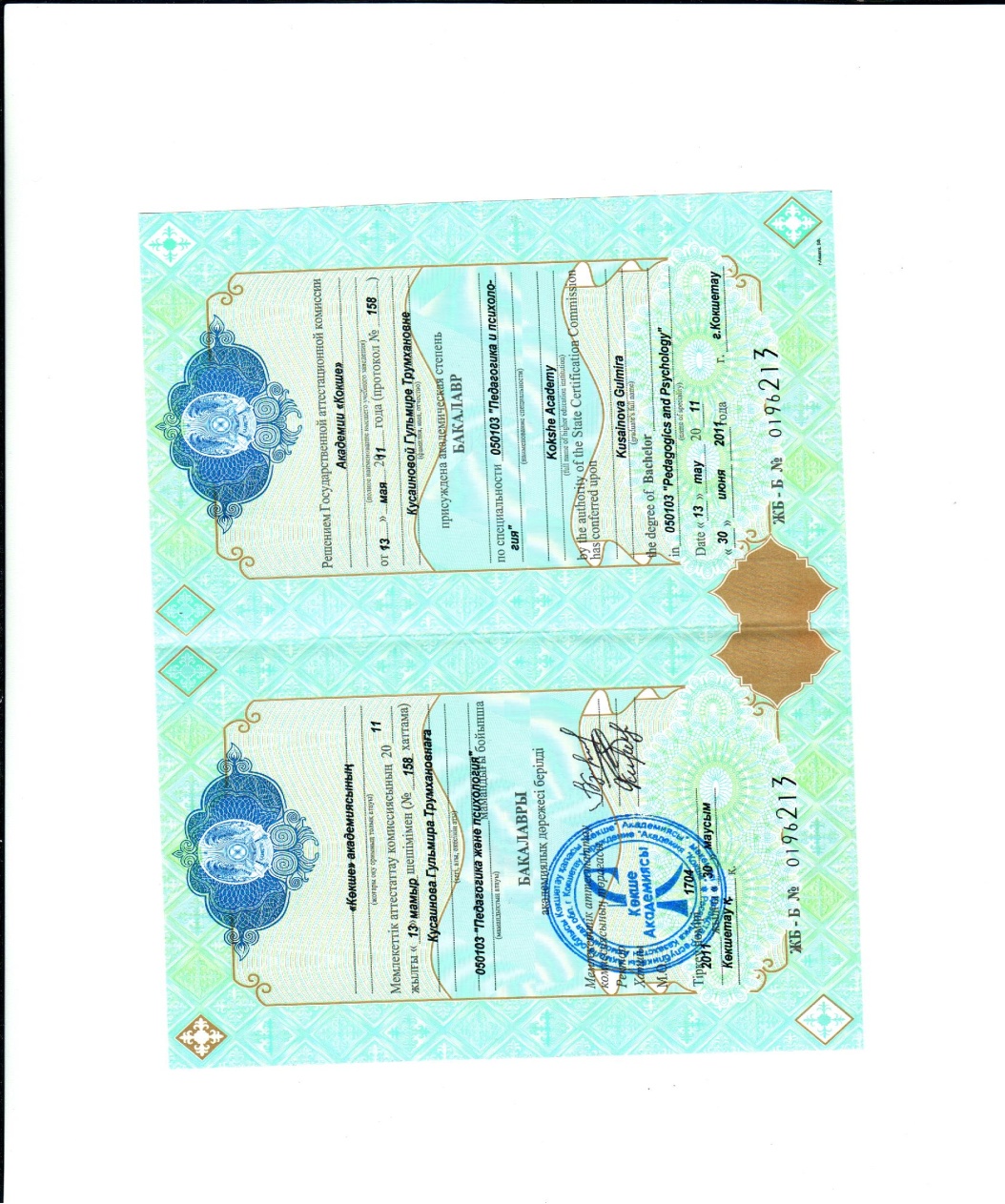 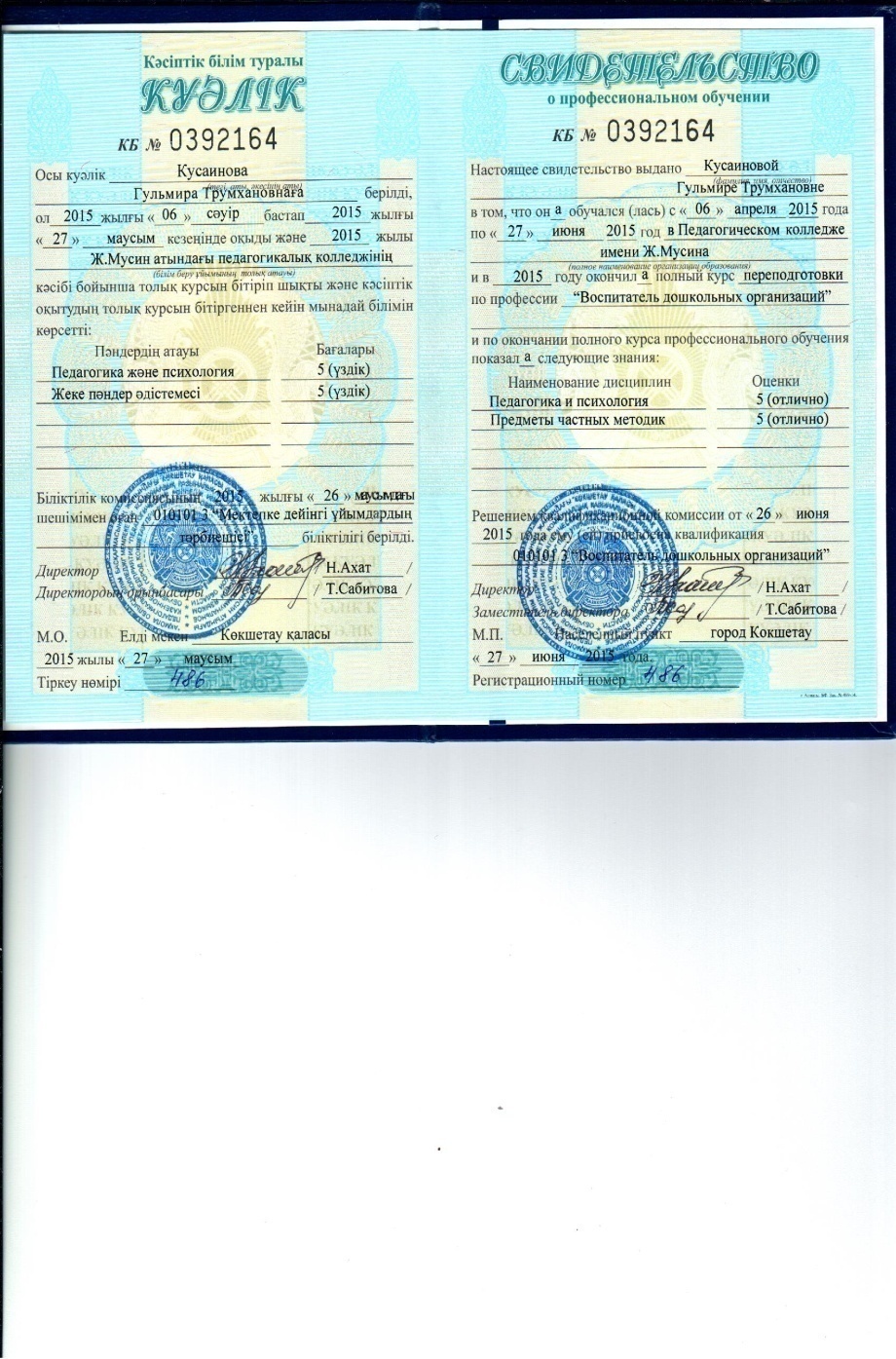 Біліктілік деңгейін арттыруПовышение уровня квалификации
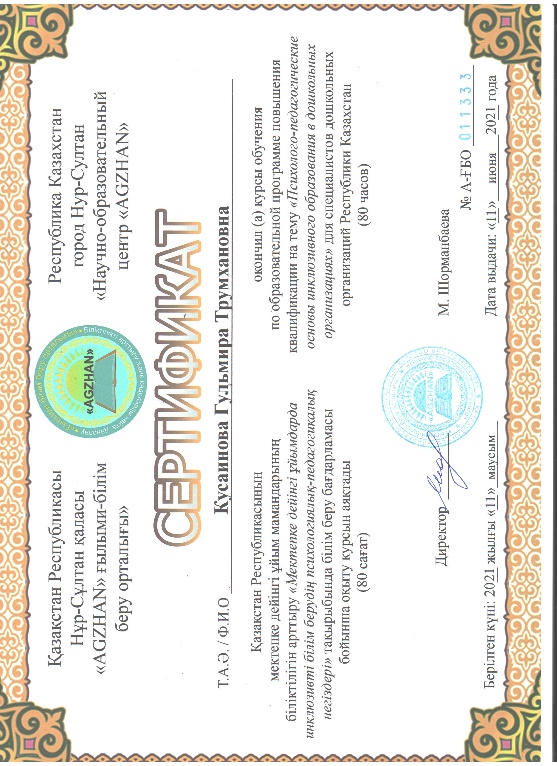 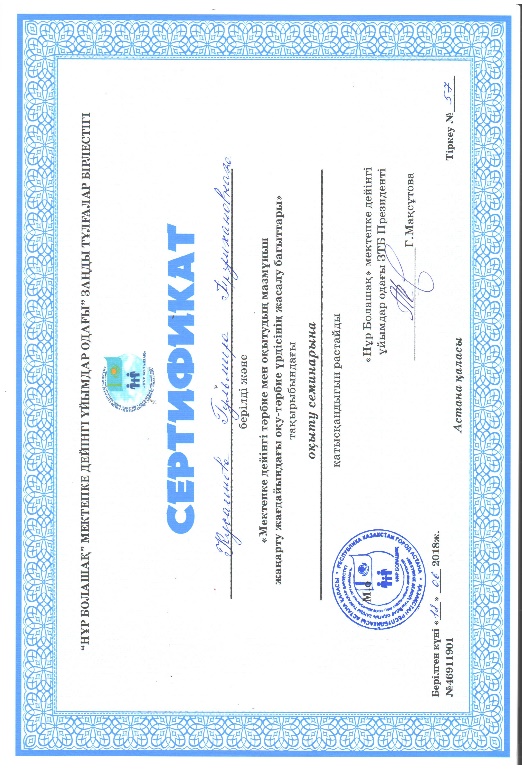 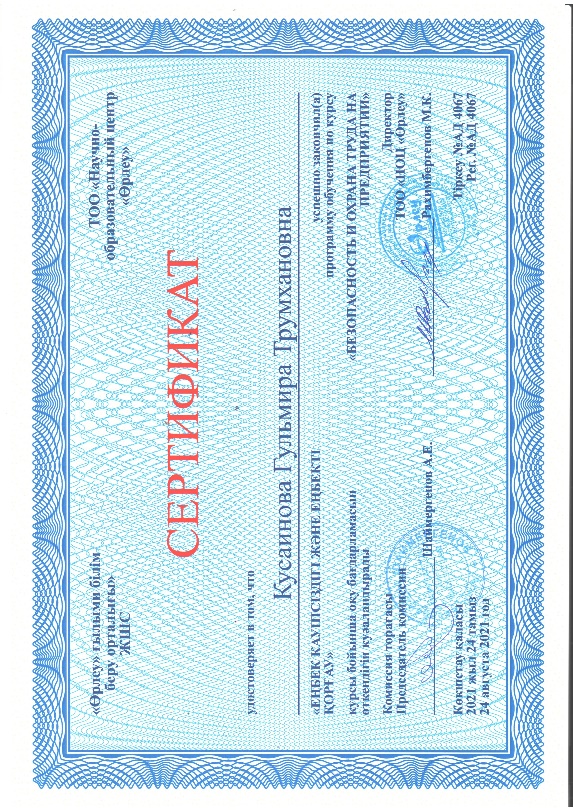 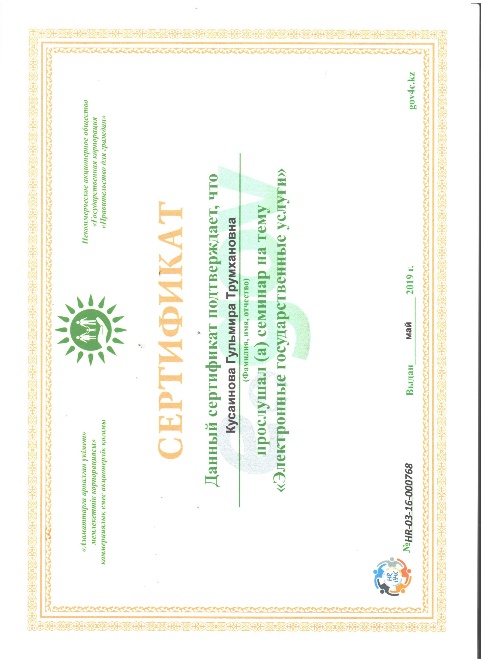 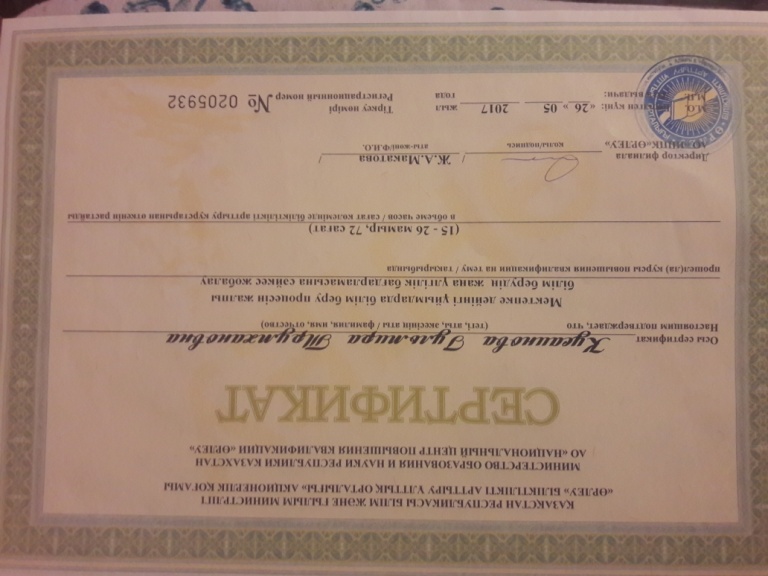 Кәсіби жетістіктерді көпшілік алдында танылуы
Публичное признание профессиональных достижений
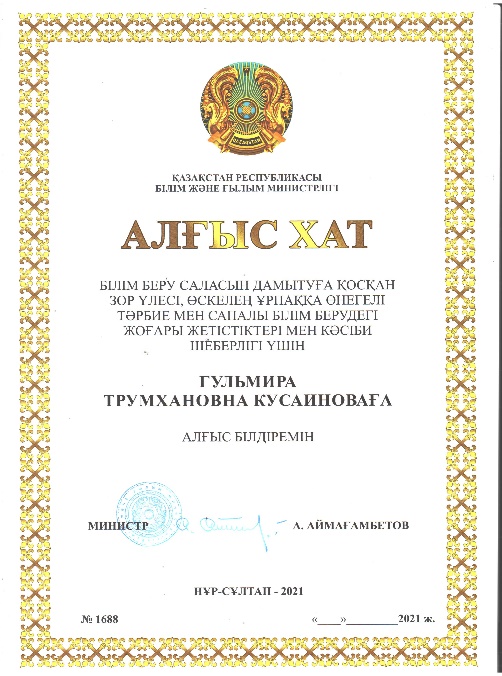 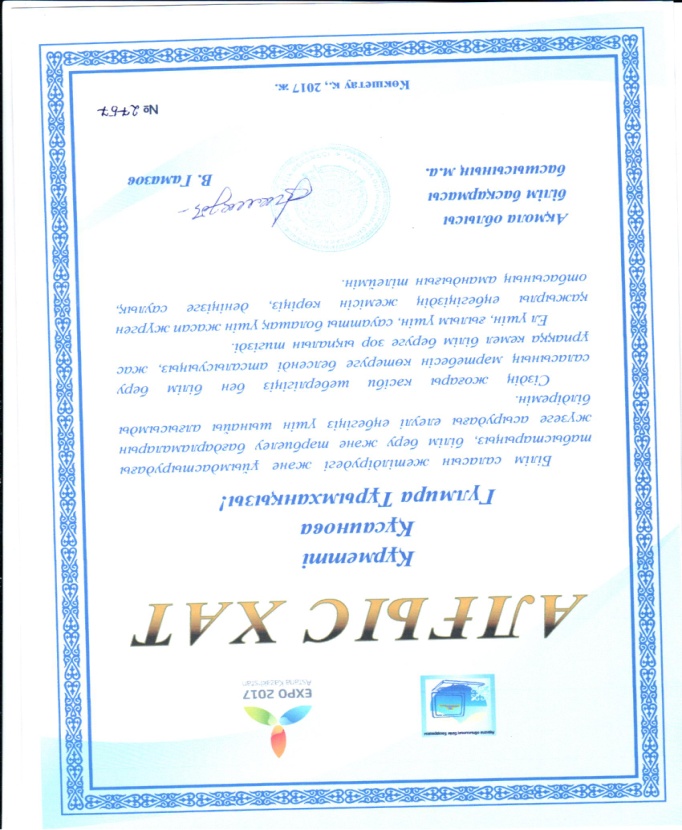 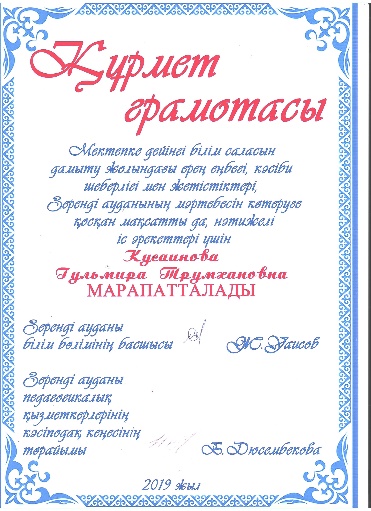 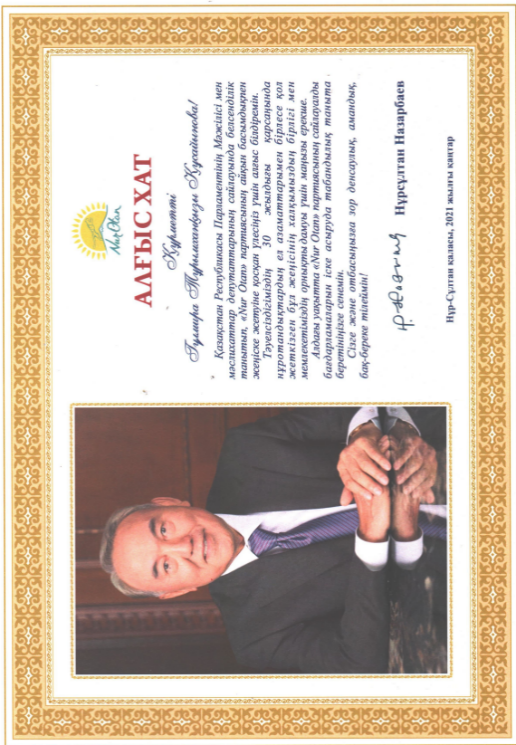 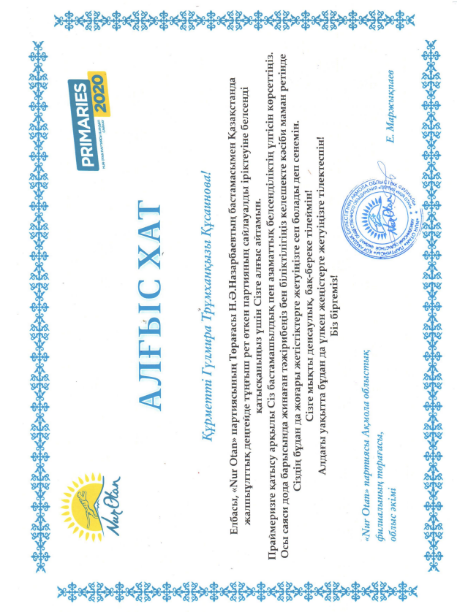 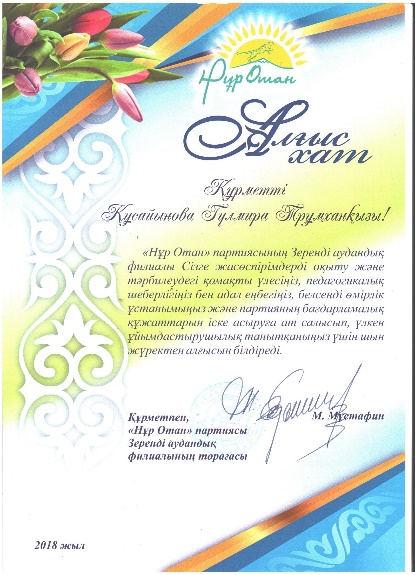 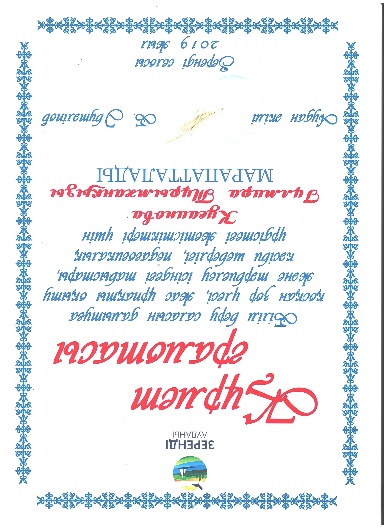 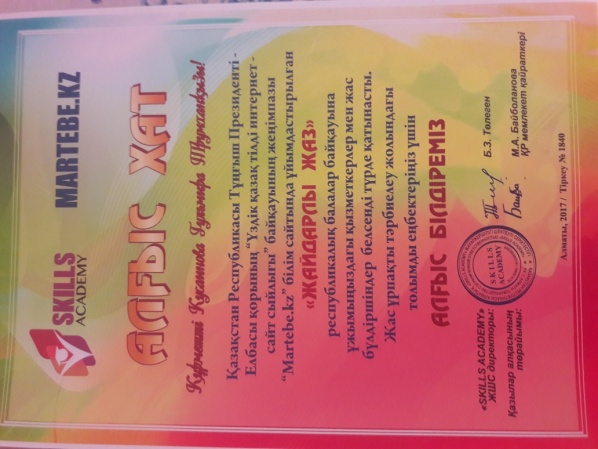 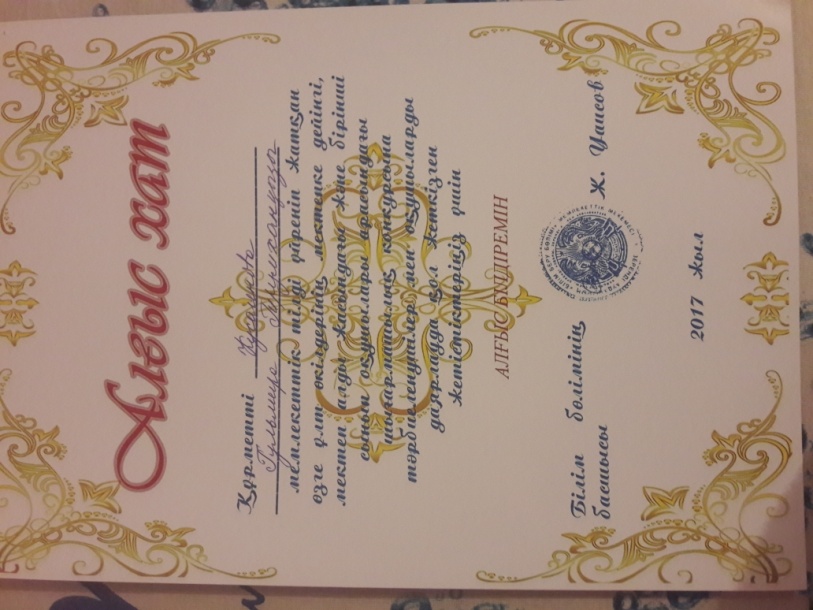 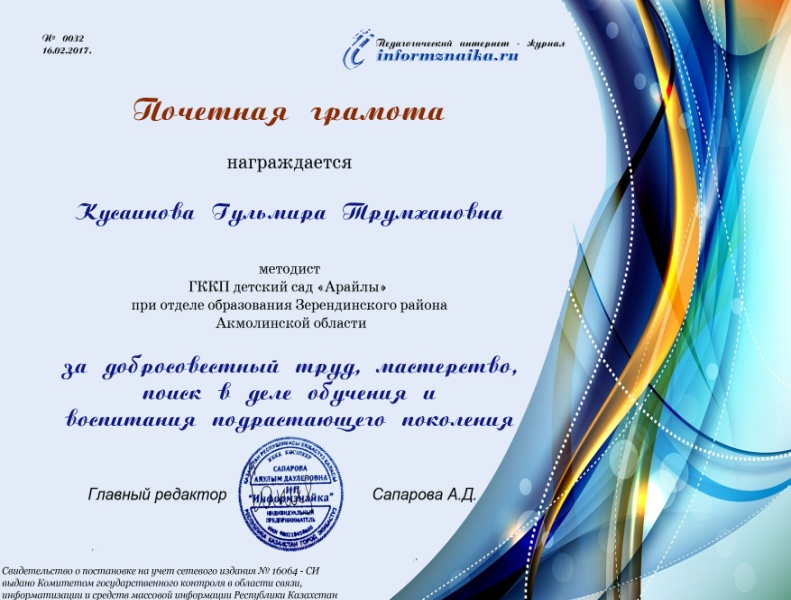 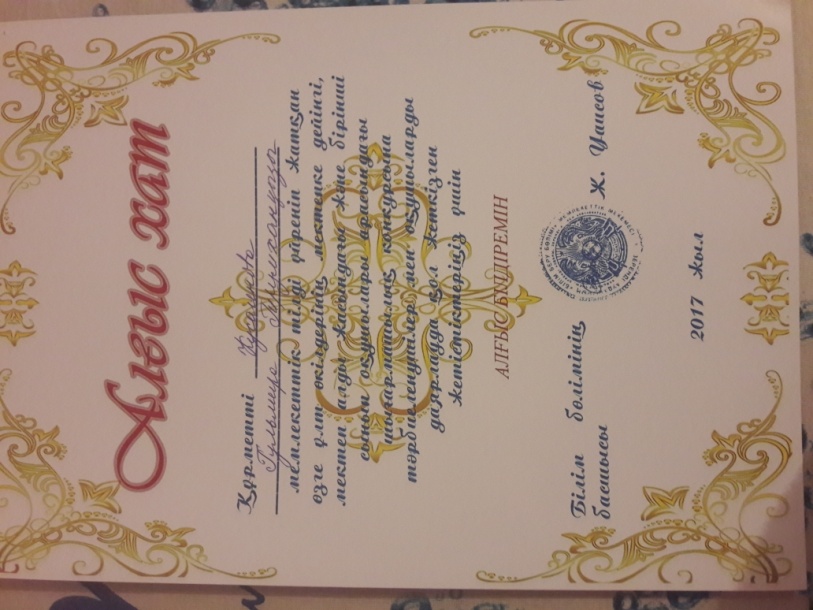 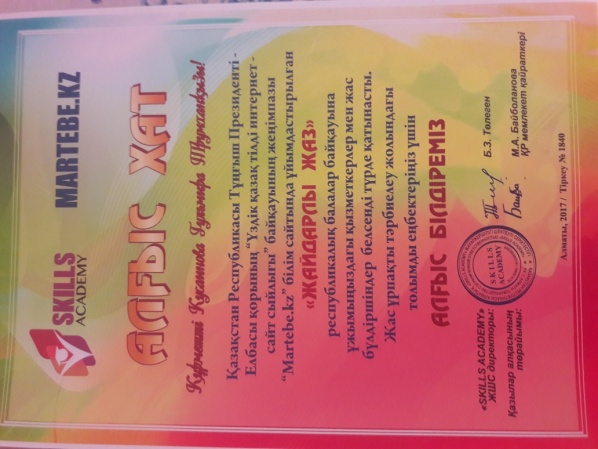 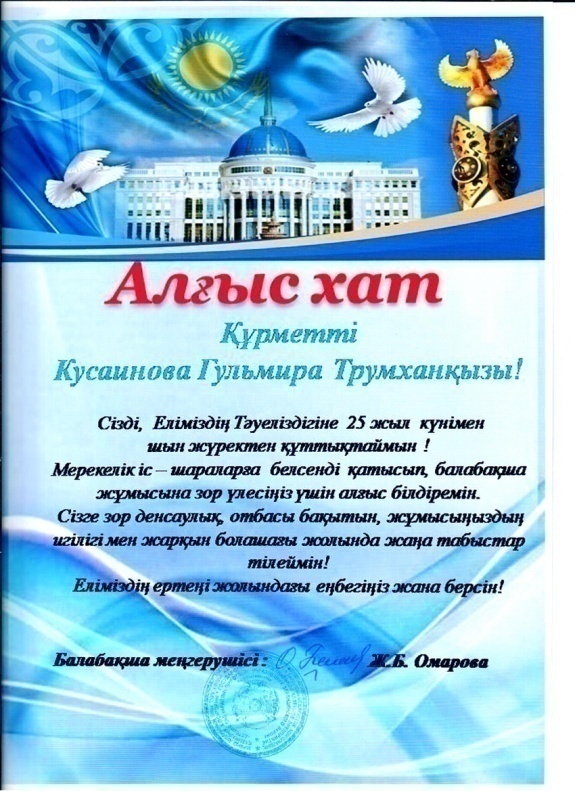 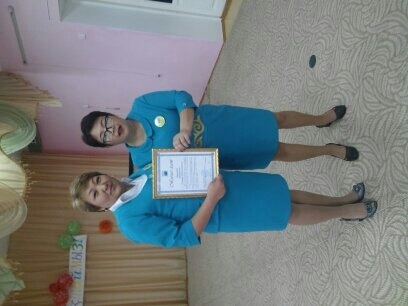 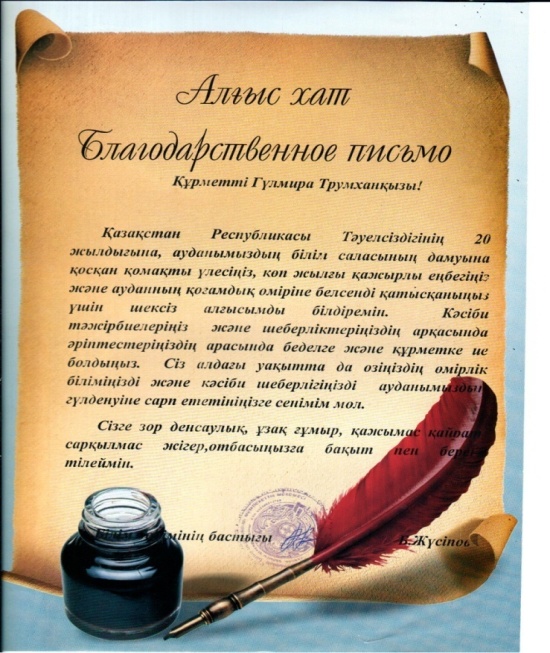 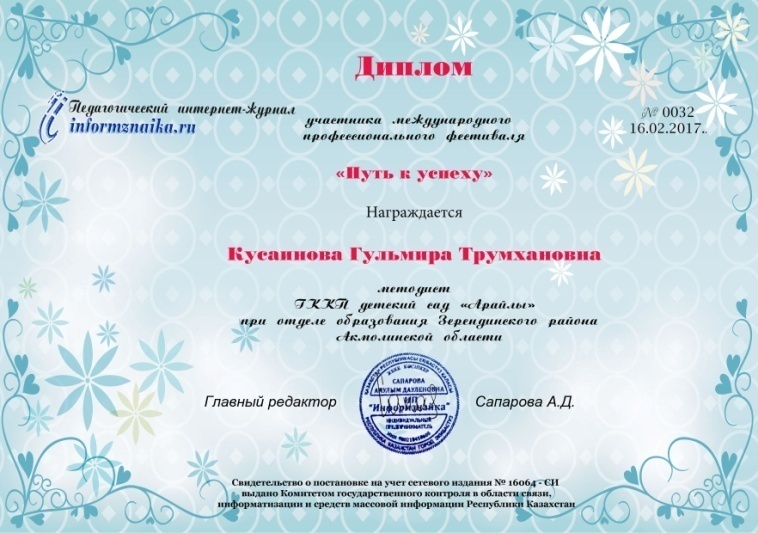 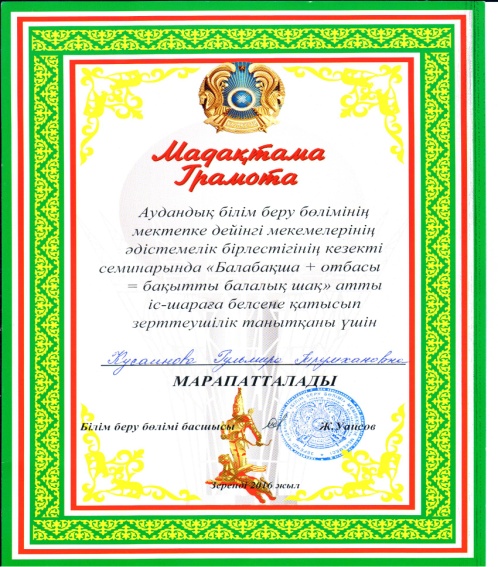 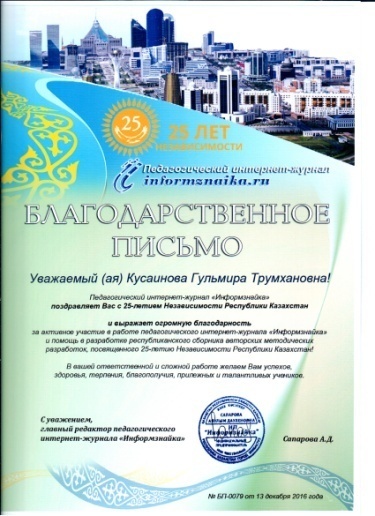 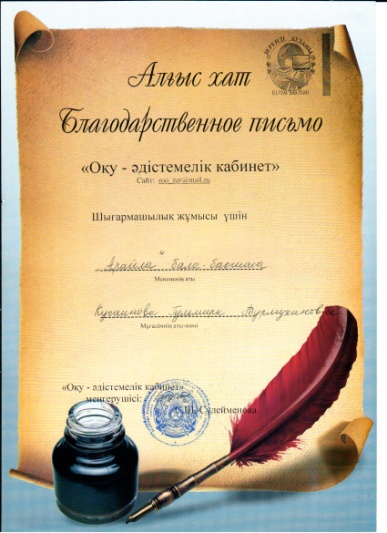 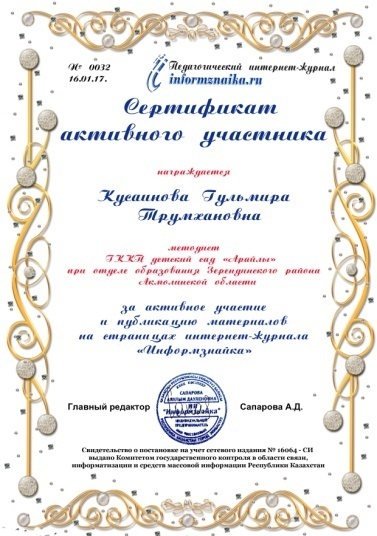 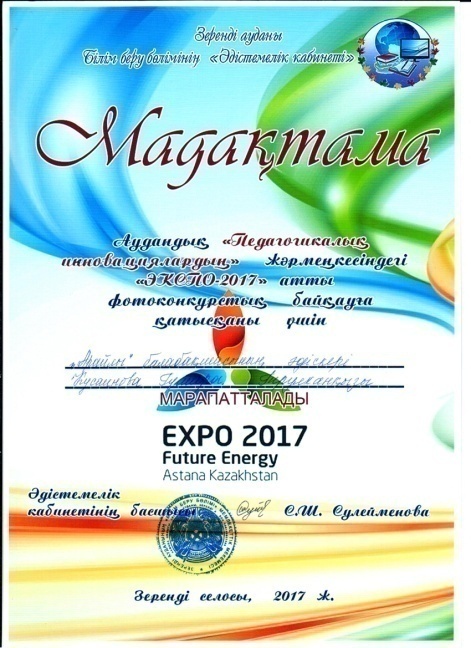 Білім беру ұйымы басшысы қызметінің тиімділік көрсеткіштеріПоказатели эффективностидеятельности руководителя организации образования
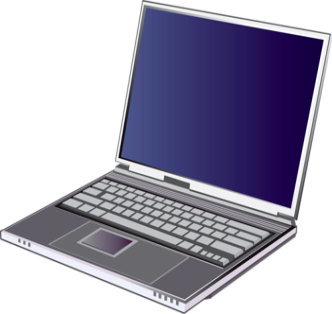 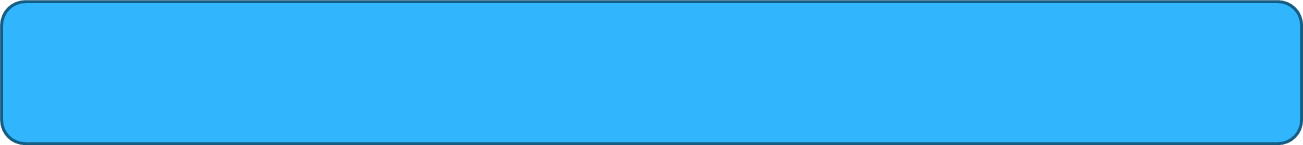 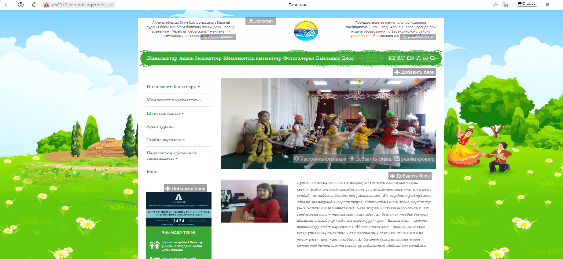 http://ds0010.zerenda.aqmoedu.kz
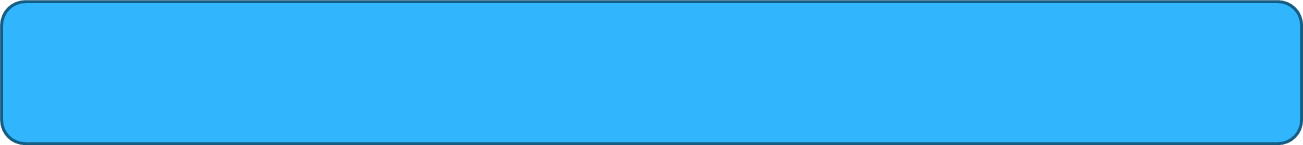 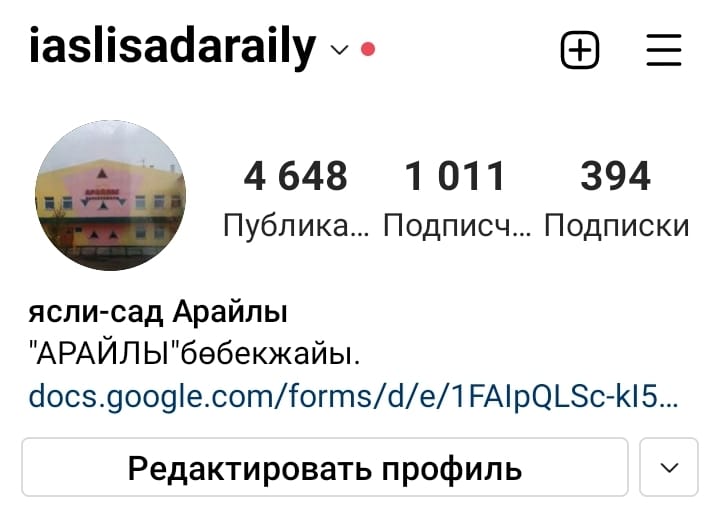 https://www.instagram.com
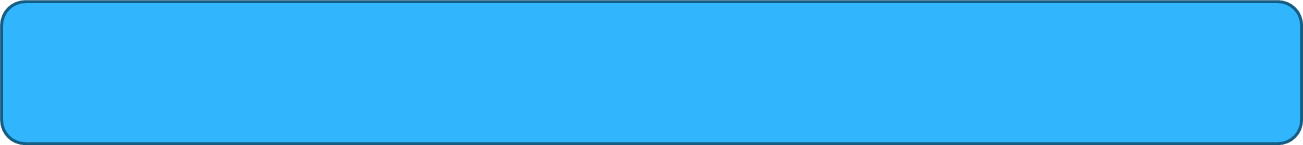 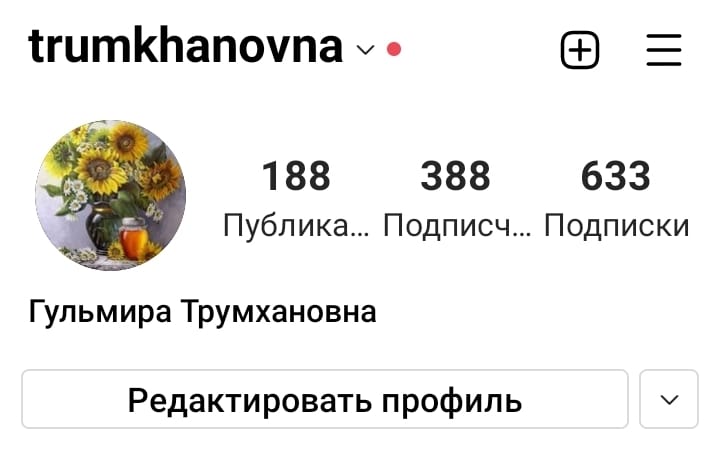 https://www.instagram.com
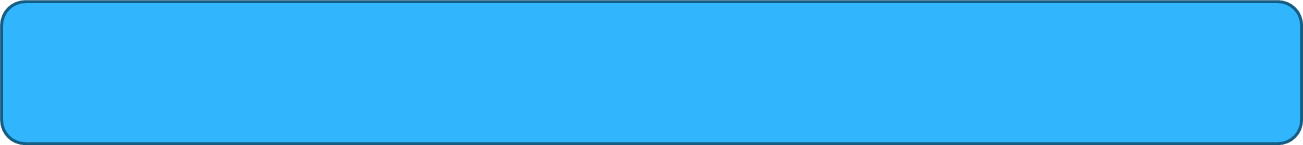 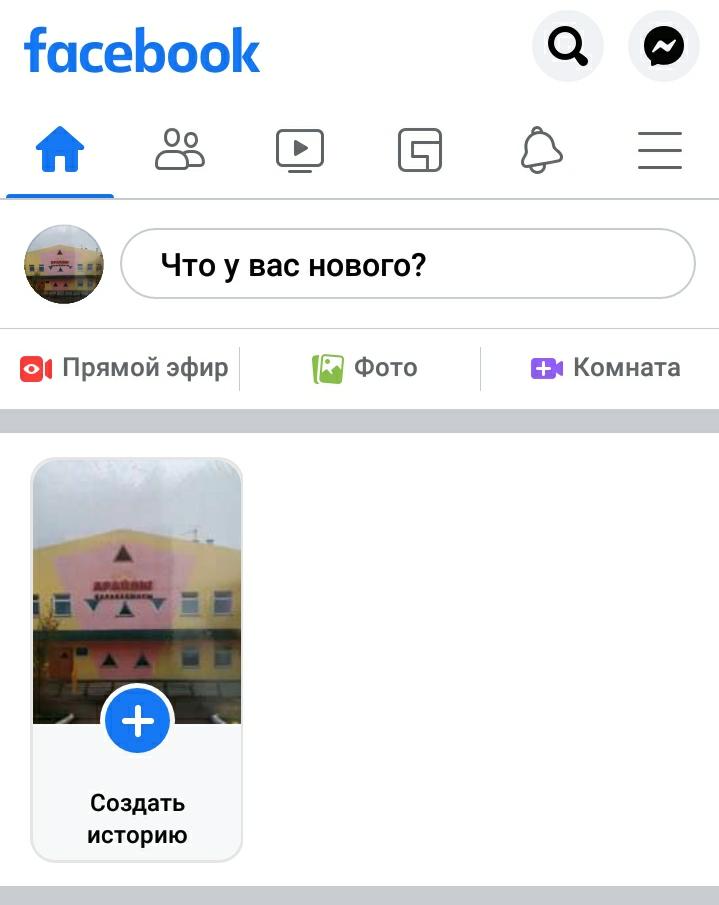 https://m.facebook.com
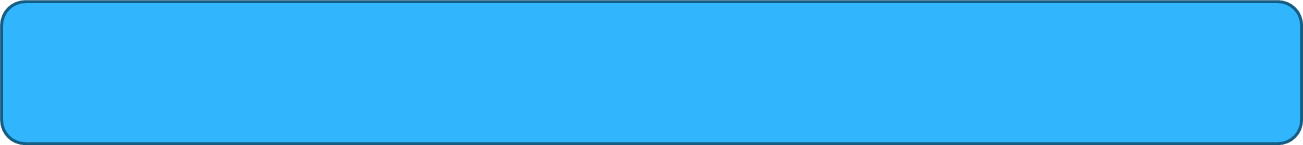 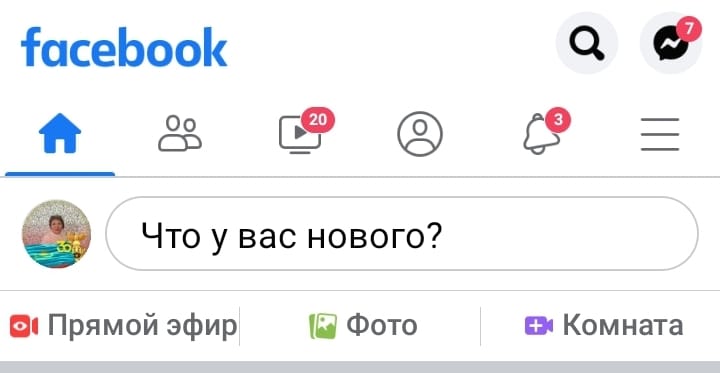 https://m.facebook.com
Тәрбиеленушілер контингентіКонтингент воспитанников
Ясли-сад посещают 165 воспитанников
Бөбекжайда 165 бала оқу тәрбие алады.
Выгрузка НОБД
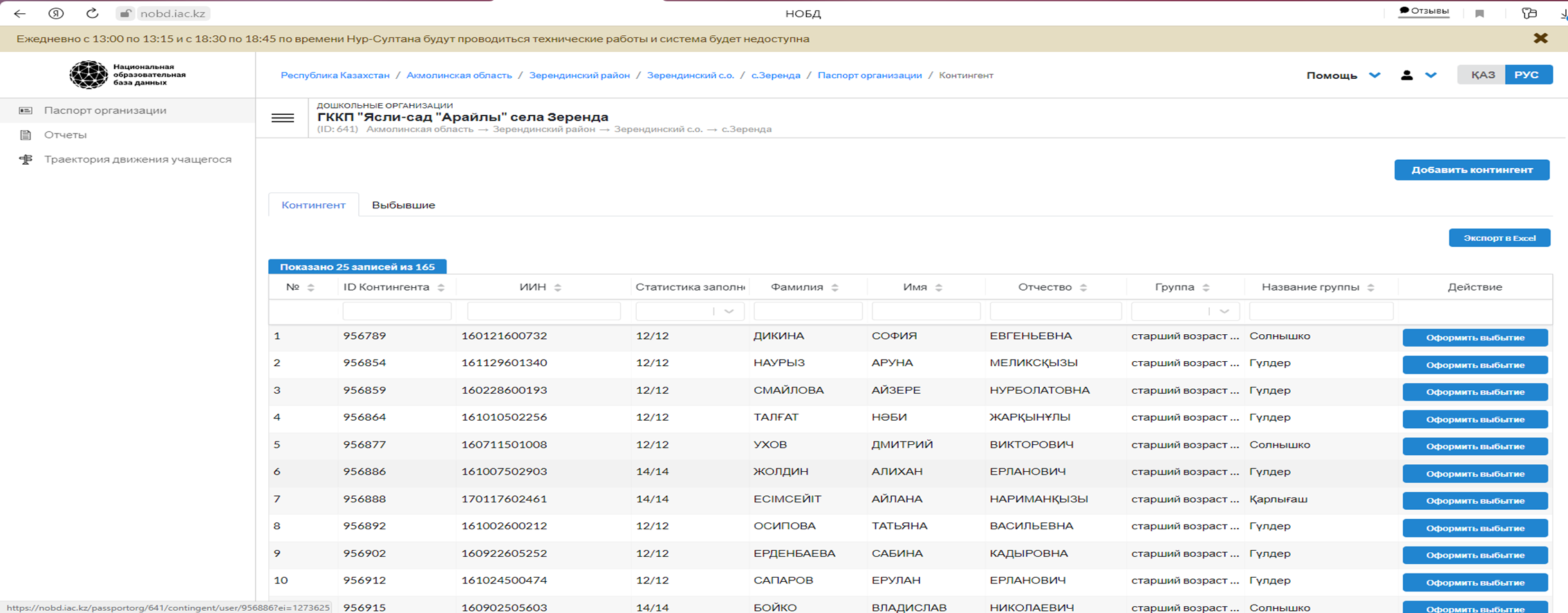 Контингет детей с особыми образовательными потребностямиЕрекше білім беру қажеттіліктері бар балалар контингенті
Қолайлы кедергісіз ортаны ұйымдастыру Организация доступной безбарьерной среды
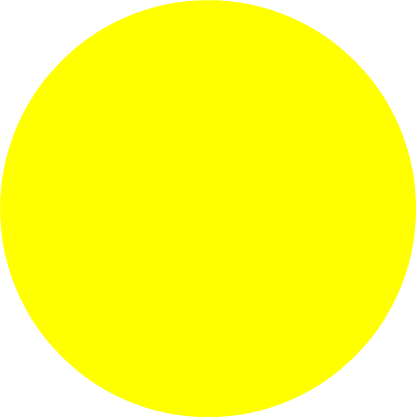 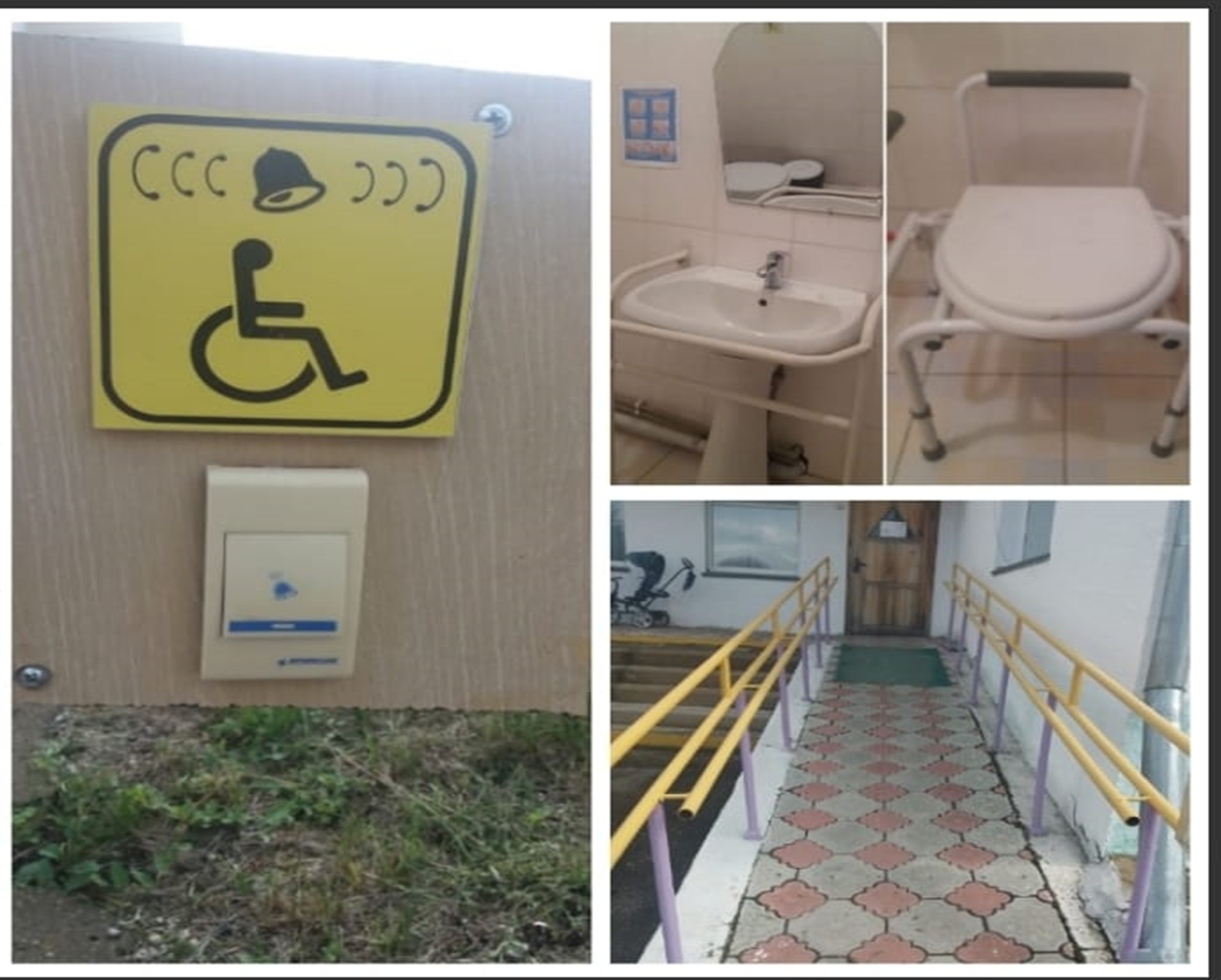 Білім беру ұйымының ғимаратына кіруді бақылауды ұйымдастыруОрганизация контроля доступа в здание организации образования
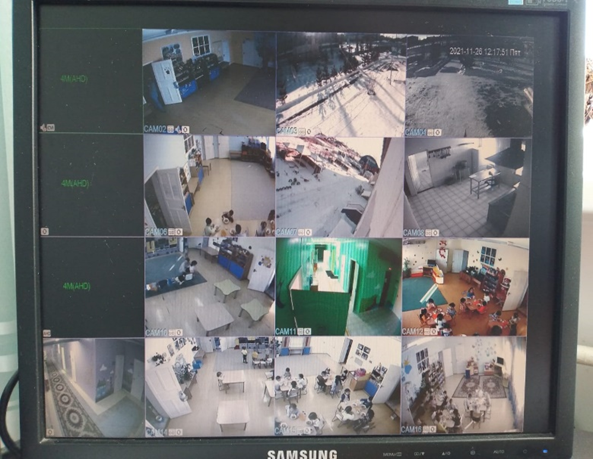 Бөбекжайда бейнебақылау ұйымдастырылған.  Барлығы 13 камера, оның ішінді 3 сыртқы, 10 ішкі камералар
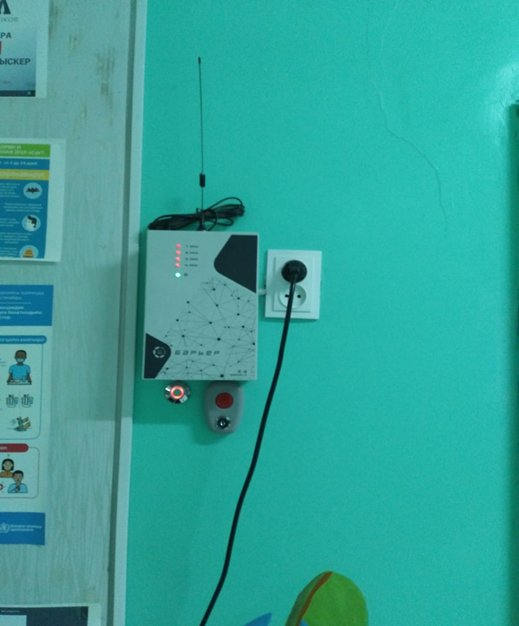 «Дабыл  батырмасы» 2021 жылы қосылды
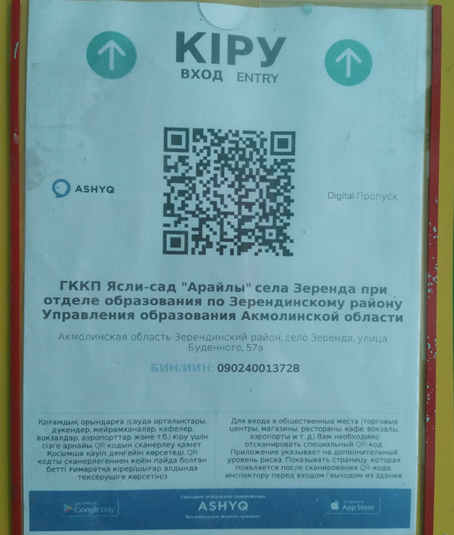 Білім беру сапасын қамтамасыз етудің тиімділігіЭффективность обеспечения качества образования
Алдыңғы жылмен салыстыру бойынша қосымша білім берумен қамтылғантәрбиеленушілердің өсу динамикасы
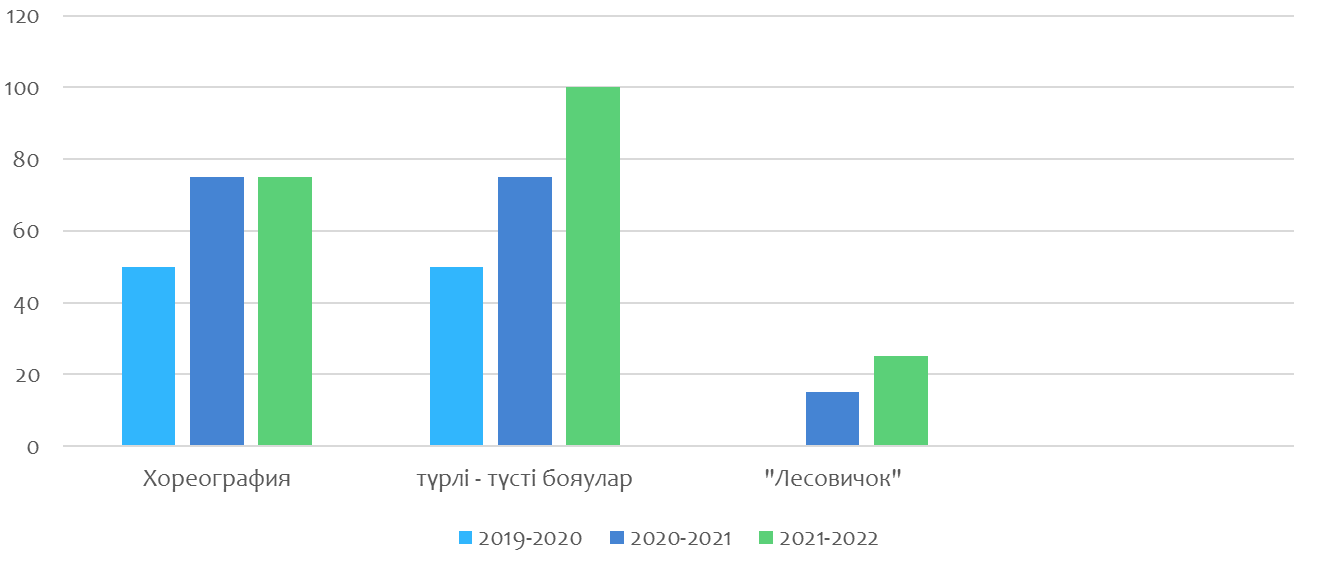 Білім сапасының динамикасы (мектепке дейінгі тәрбие мен оқытуды ұйымдастыру үшін - білім мен дағдының қалыптасу деңгейінің динамикасы)
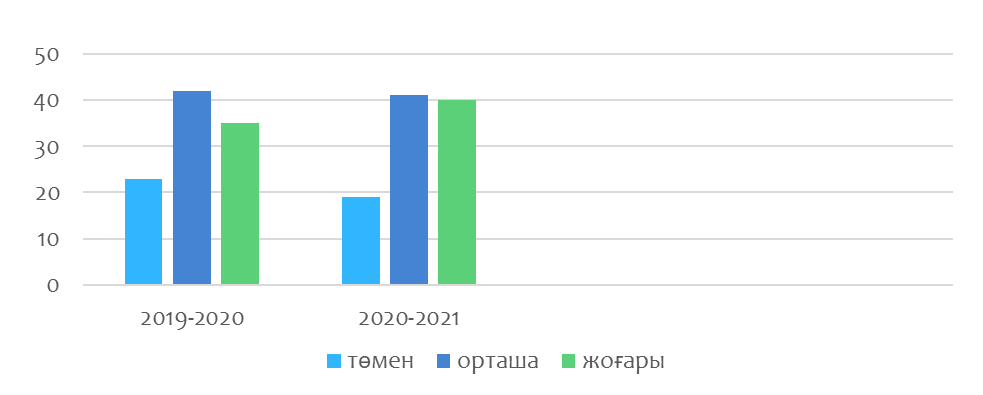 Облыстық, республикалық, халықаралық олимпиадалардың, конкурстардың, жарыстардың жеңімпаздары (жүлдегерлері) болған тәрбиеленушілердің саны
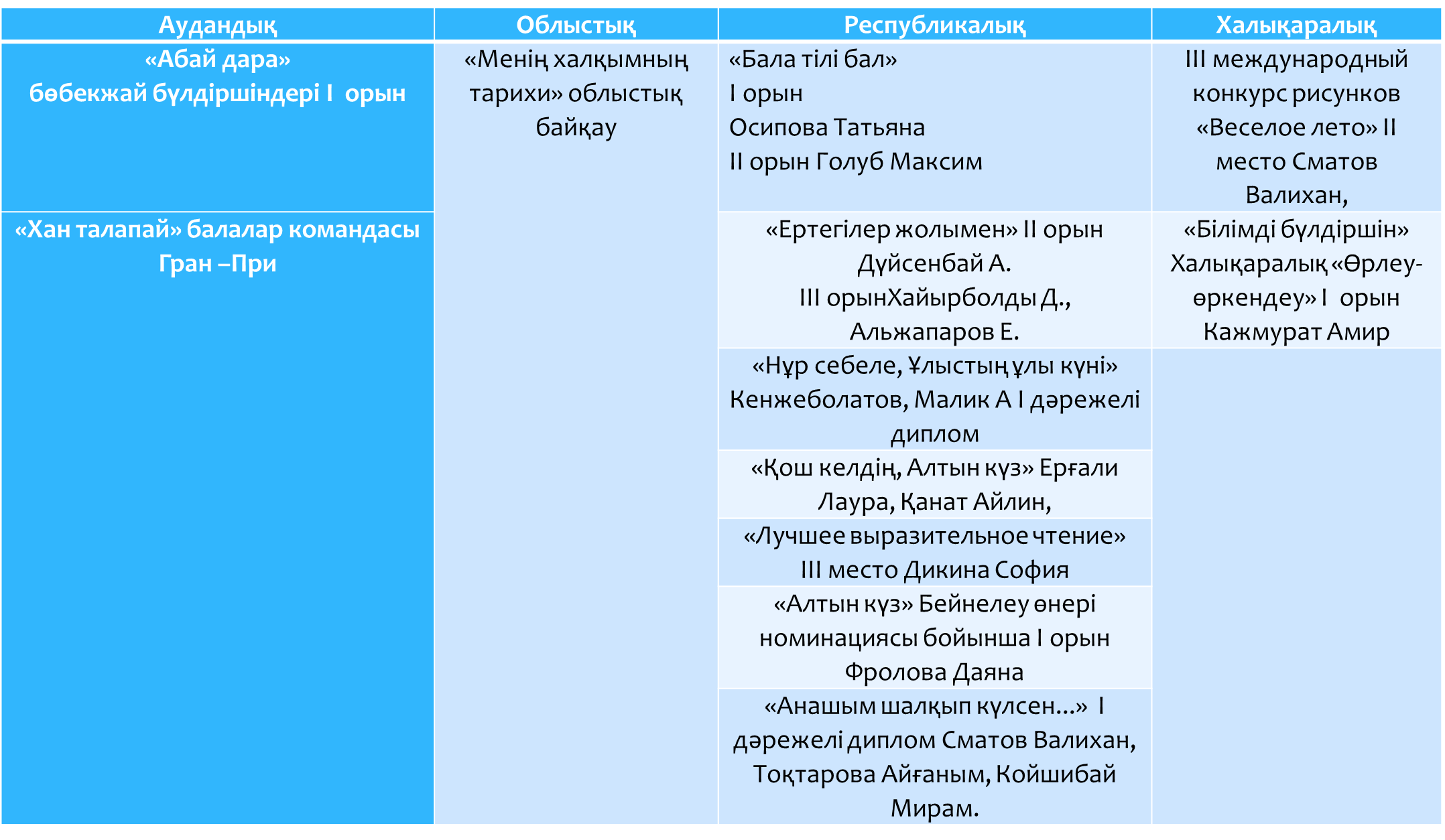 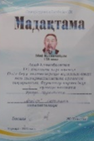 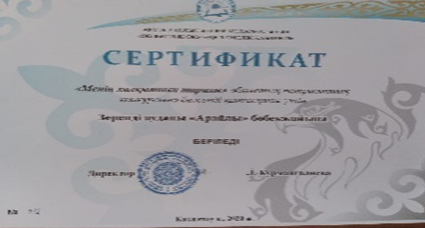 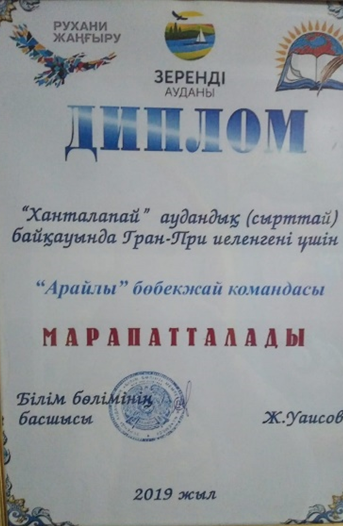 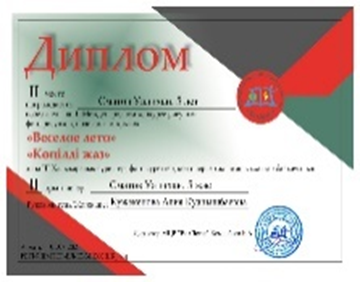 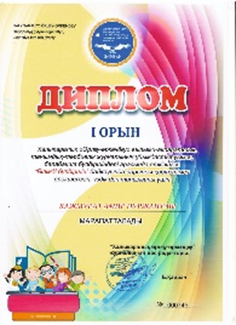 Кадрлық әлеуетті, инновациялық қызметті дамытудың тиімділігі
«Үздік педагог 2021» Калибаева С.А.
 «Үздік педагог 2020» Сандыбаева М.А.
«Үздік педагог 2018» Жайнар
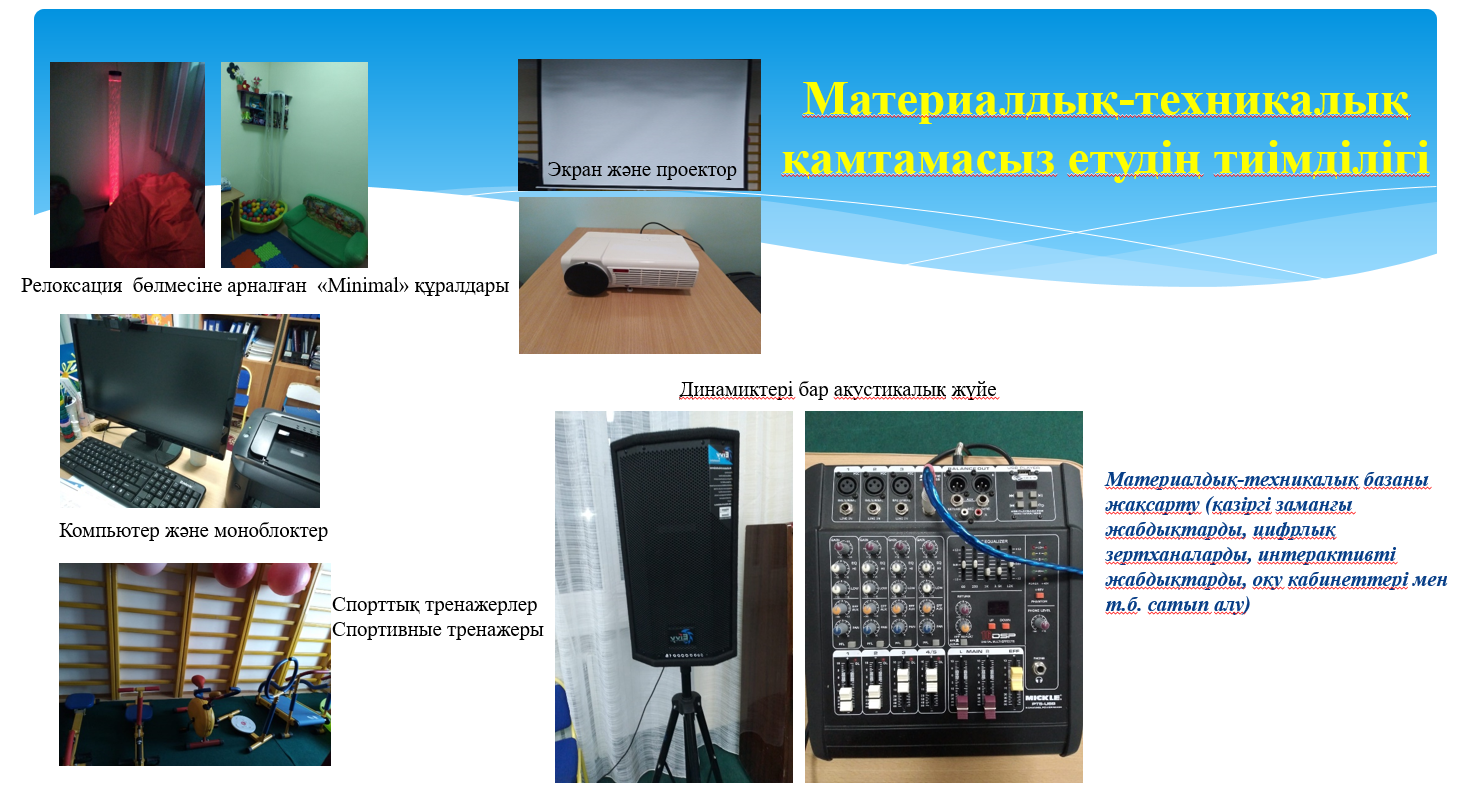 Менің педагогикалық ұстанымымМое педагогическое кредо
Өзін  үйренсен –басқаны да  үйрет
“Научился сам – научи другого”
Тәжірибе алмасу қорытындысы 
Результаты обмена опытом
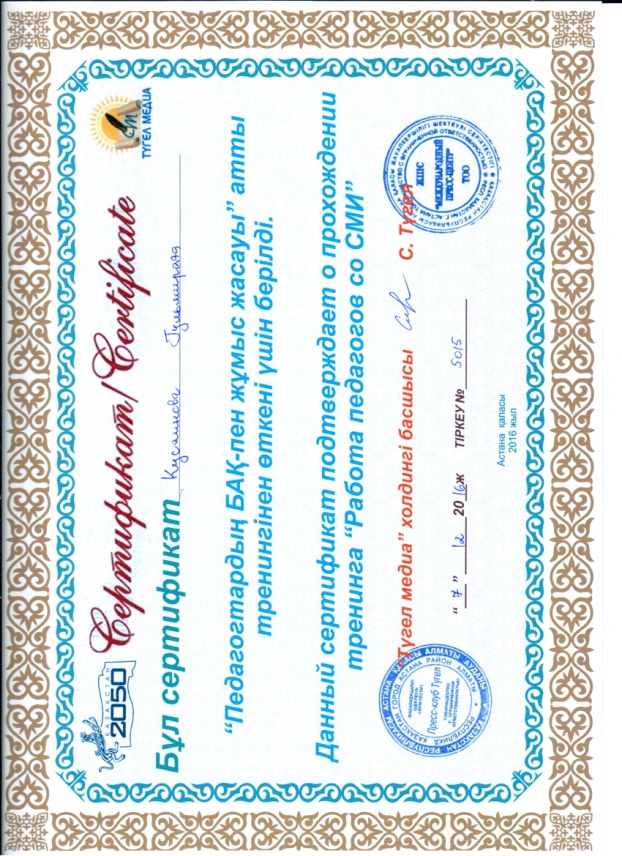 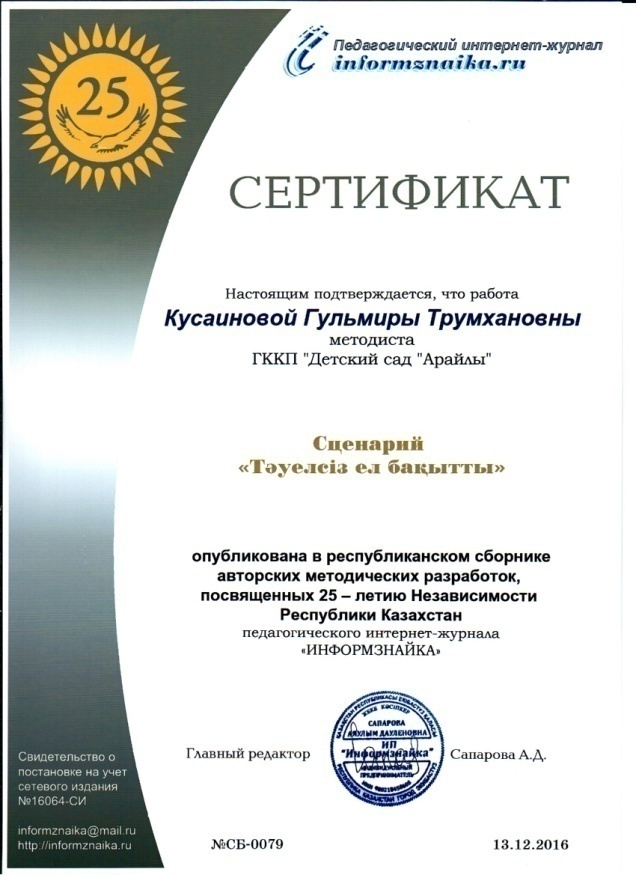 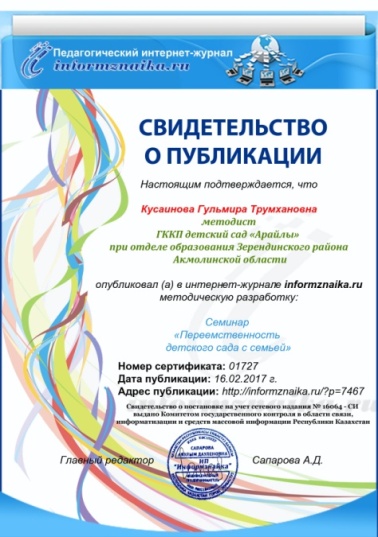 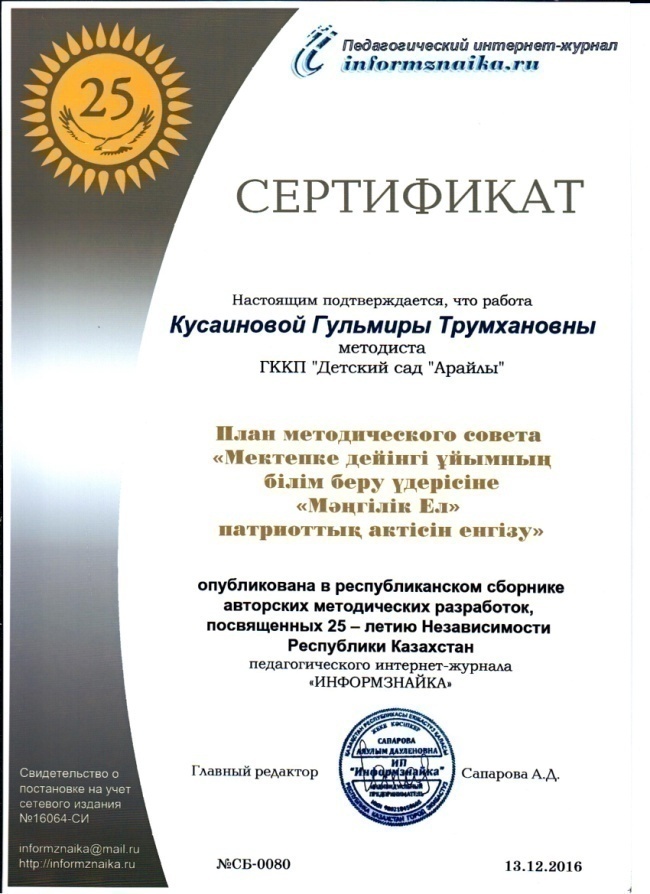 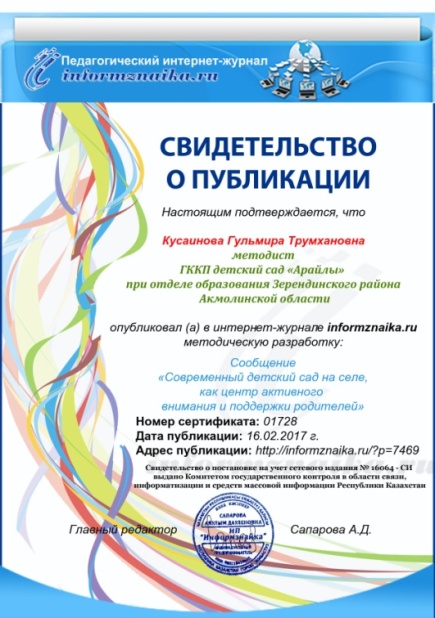 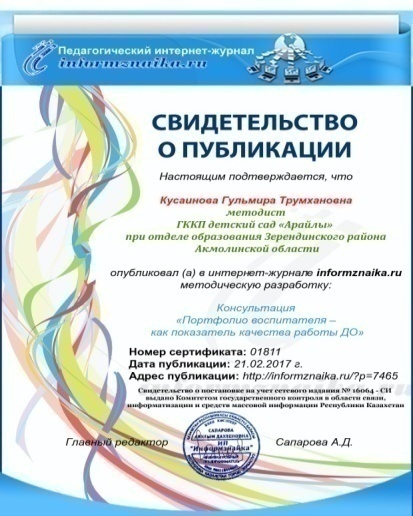 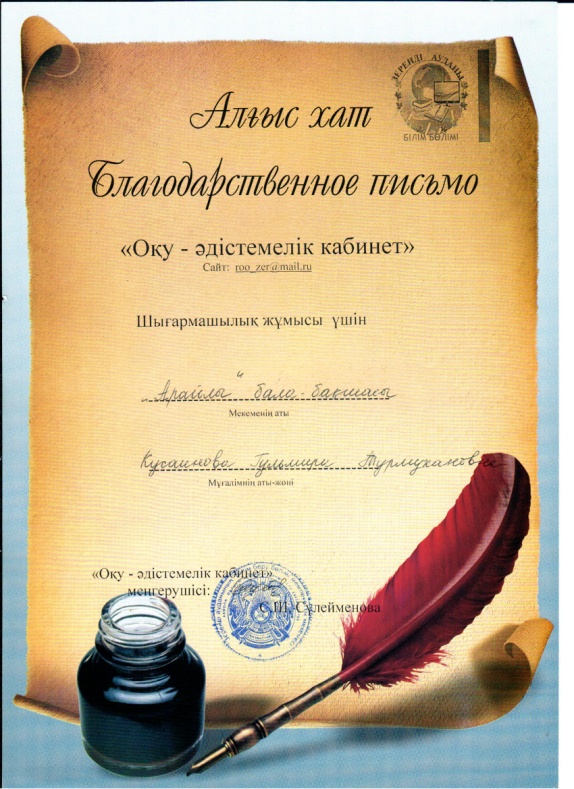 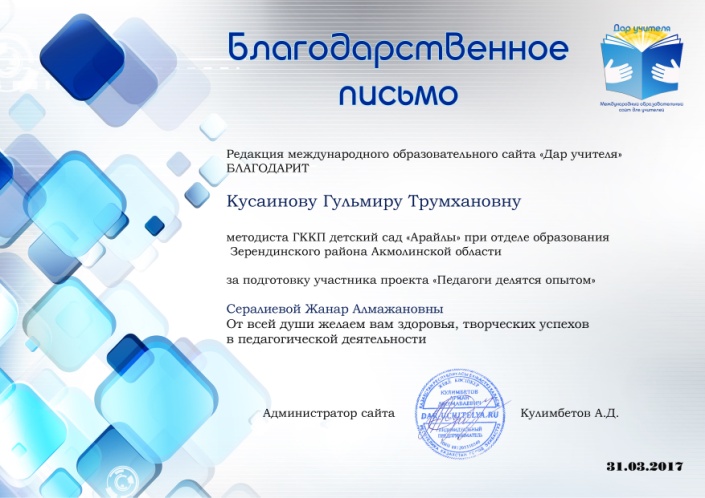 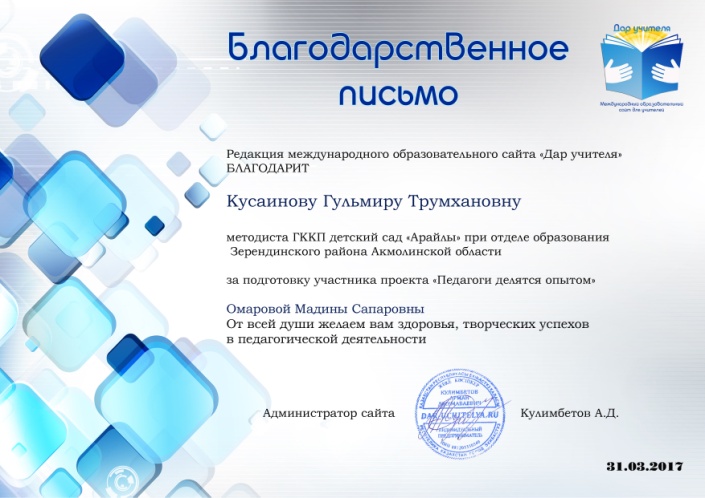 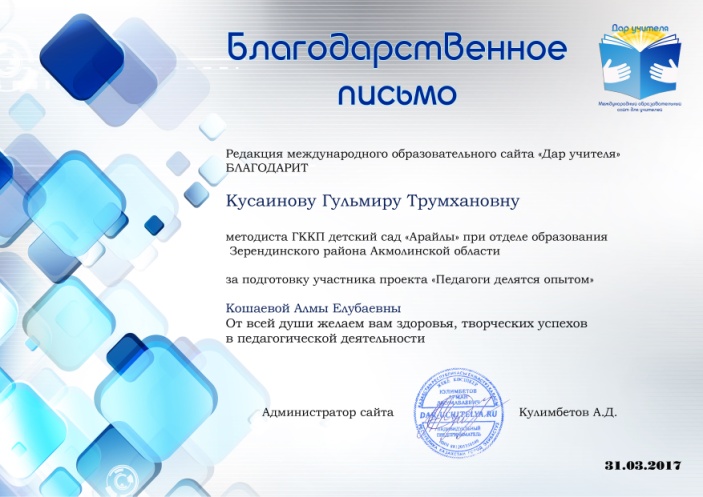 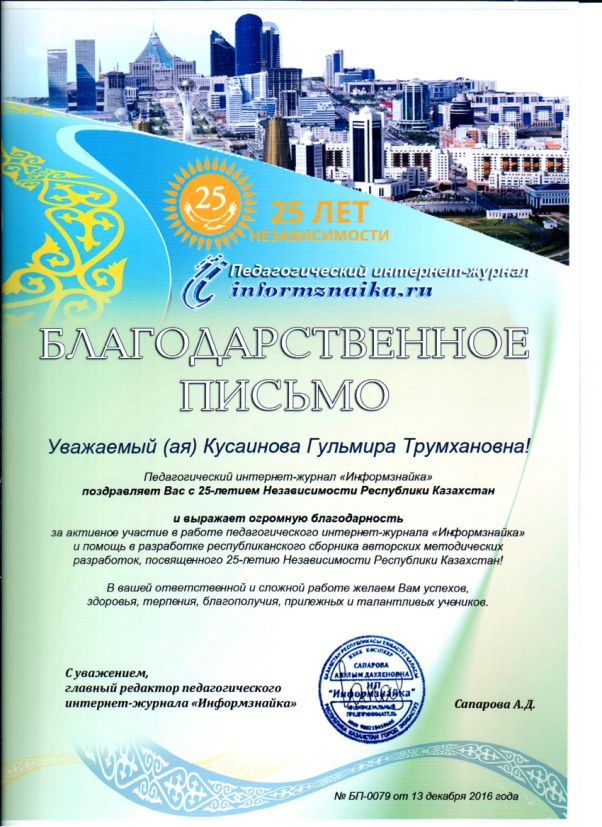 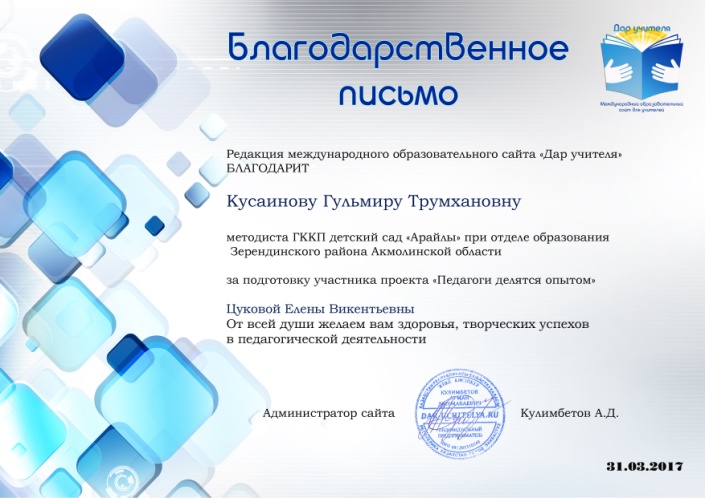 Менің жарияланымдарымМои публикации
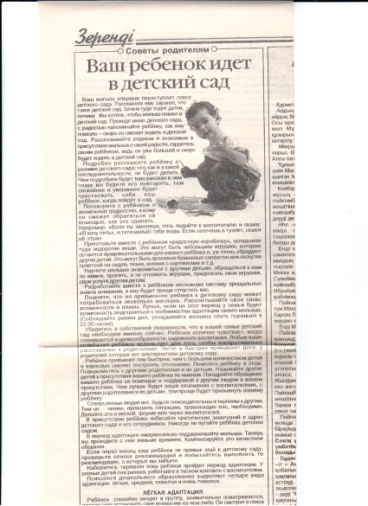 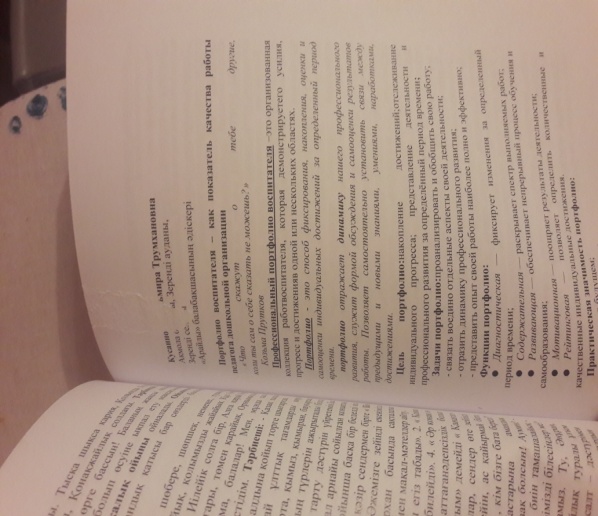 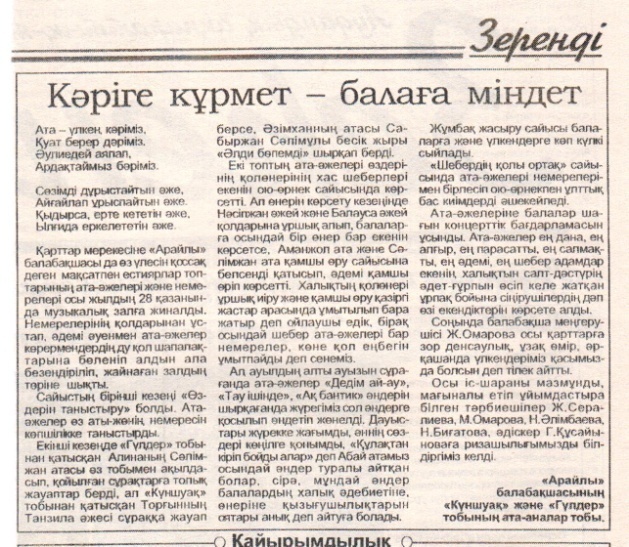 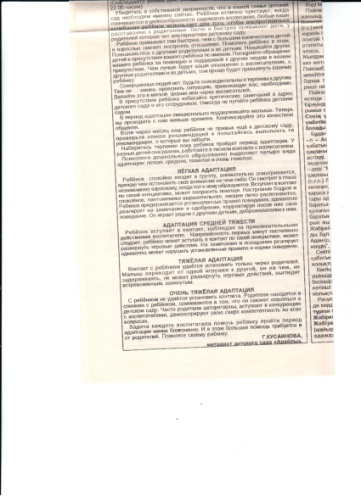 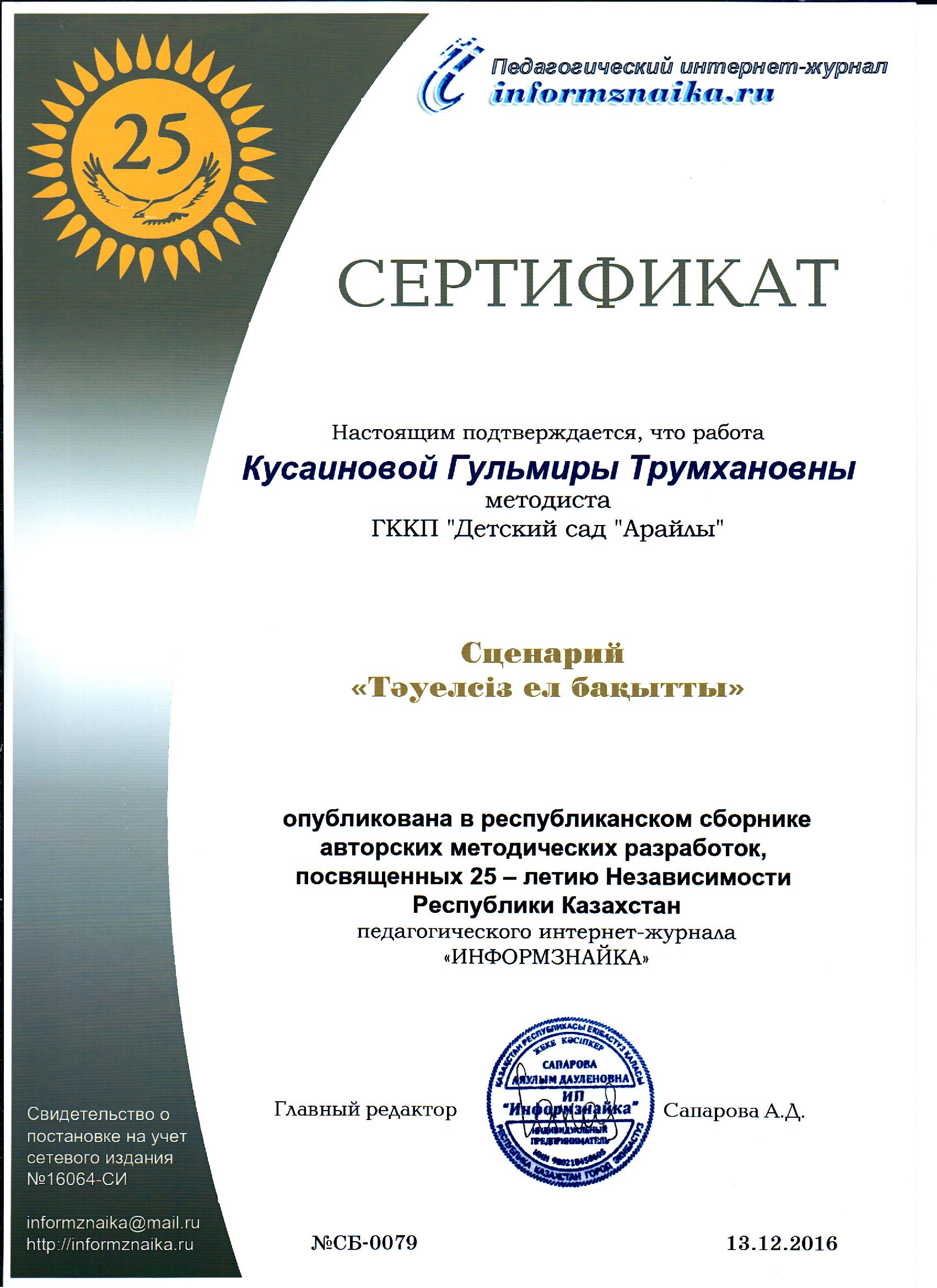 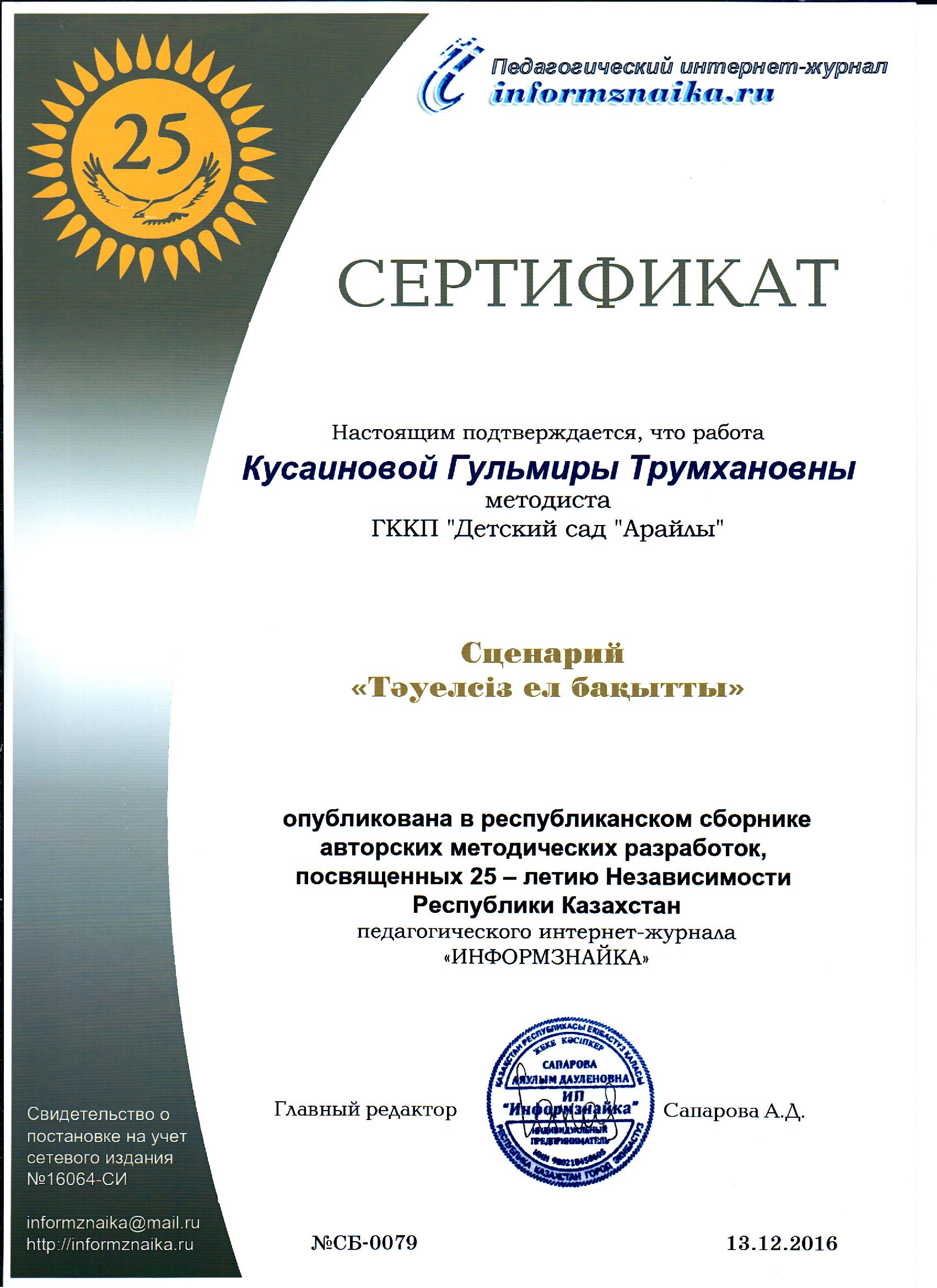 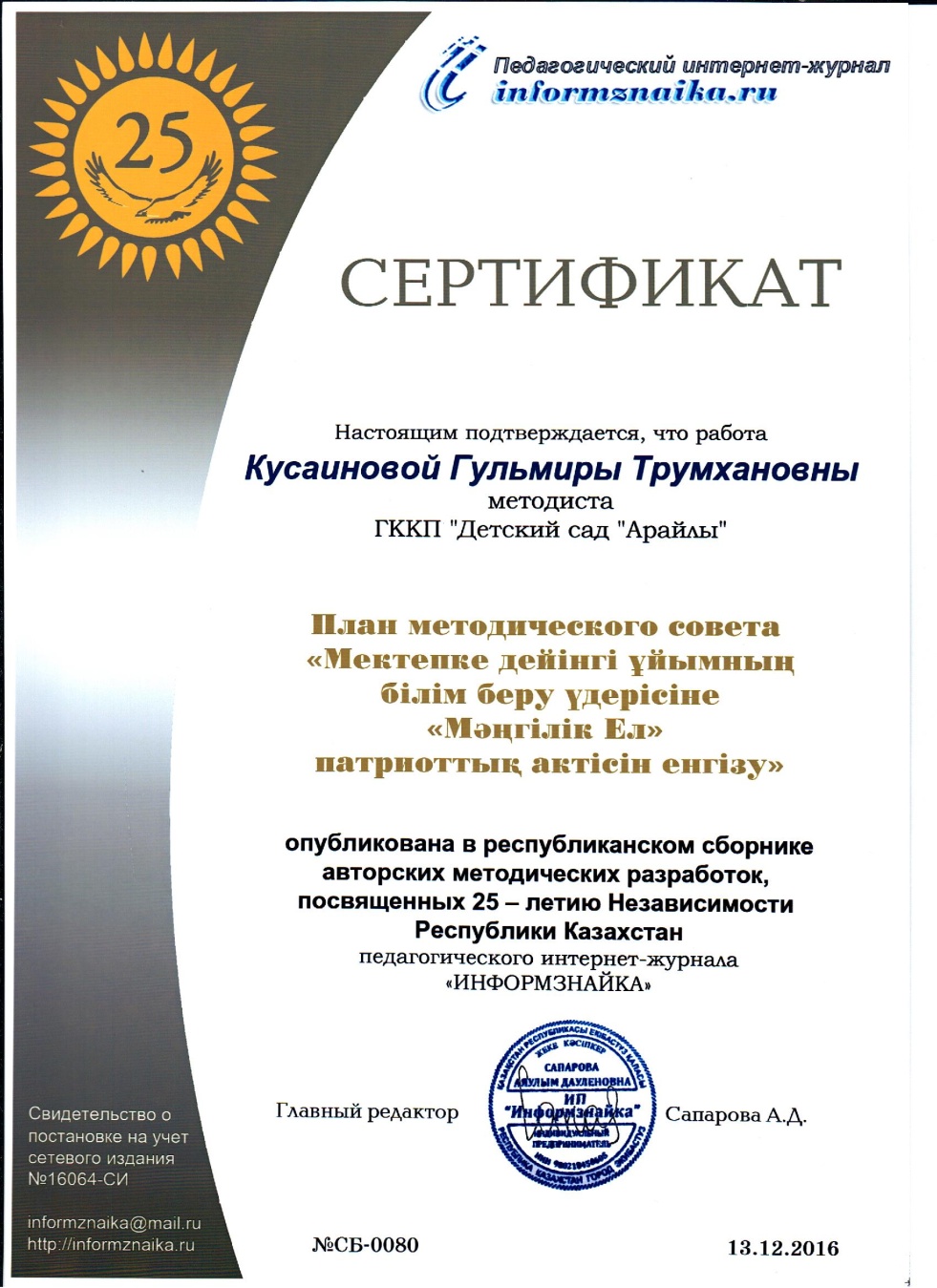 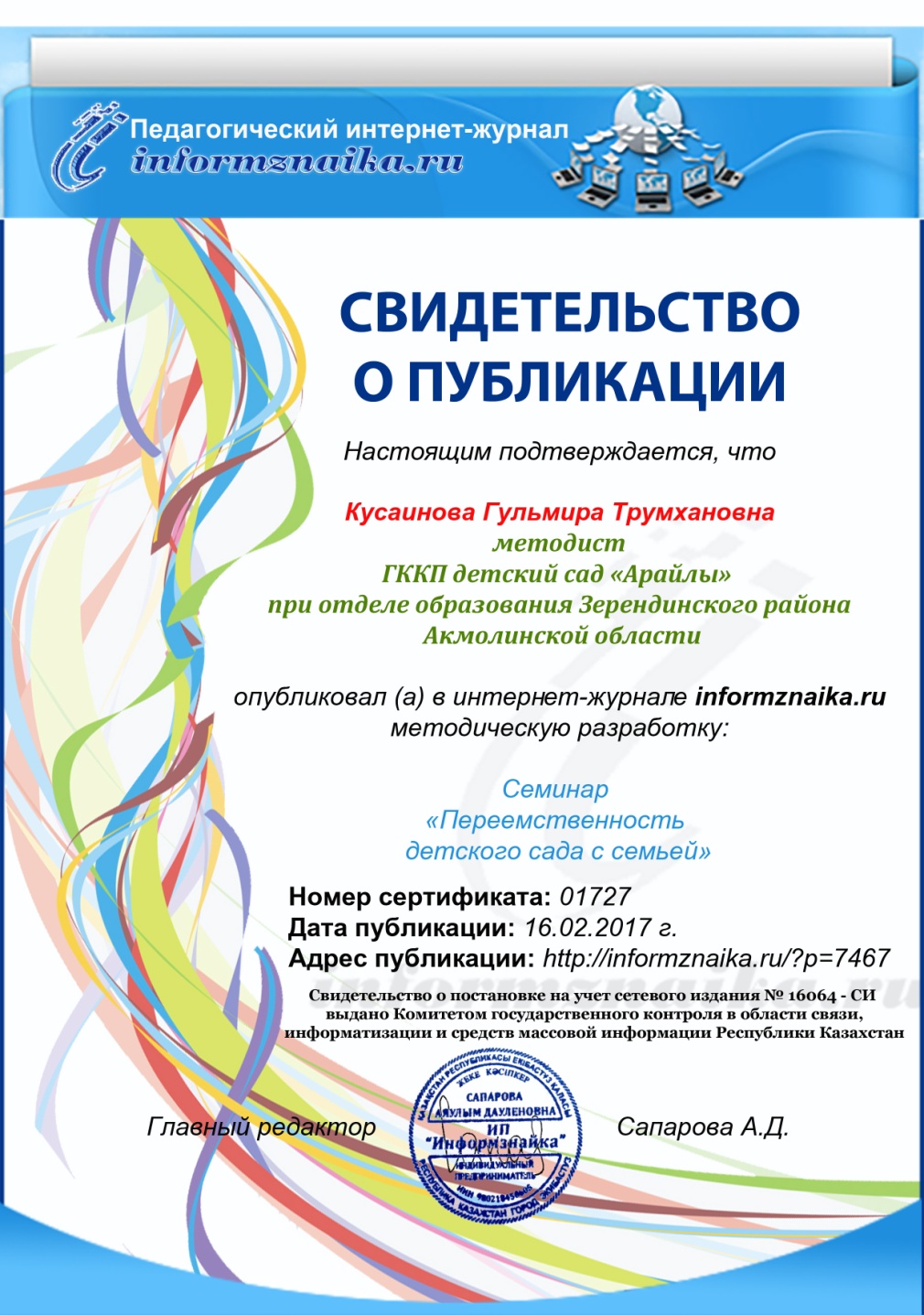 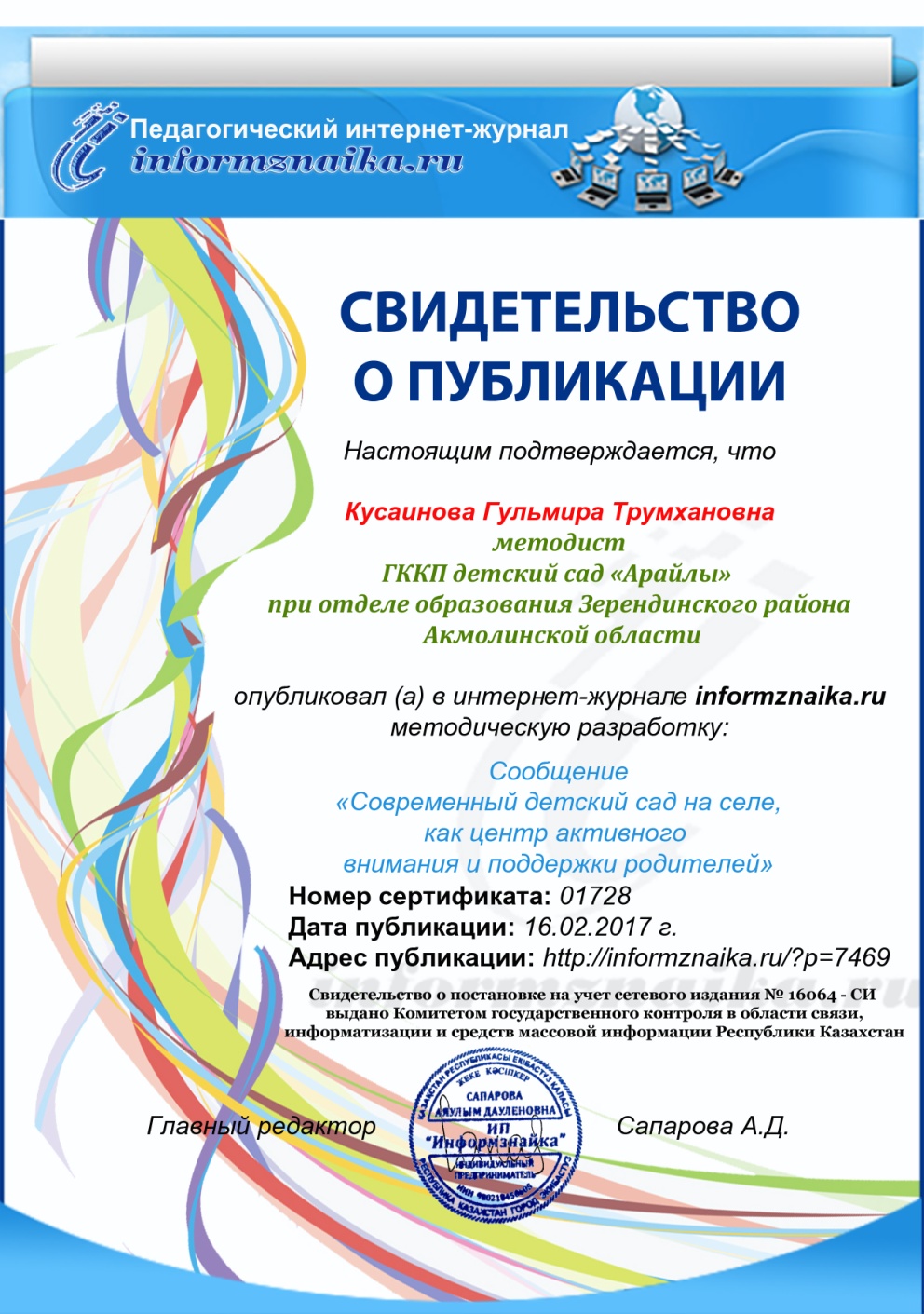 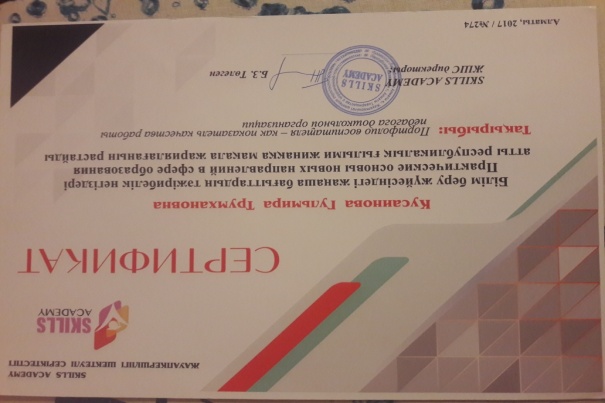 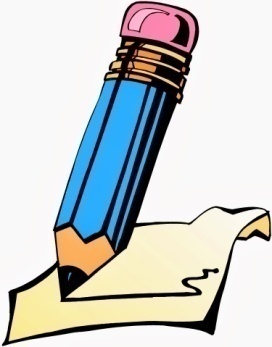 Жас мамандарға көмек беру Помощь молодым педагогам
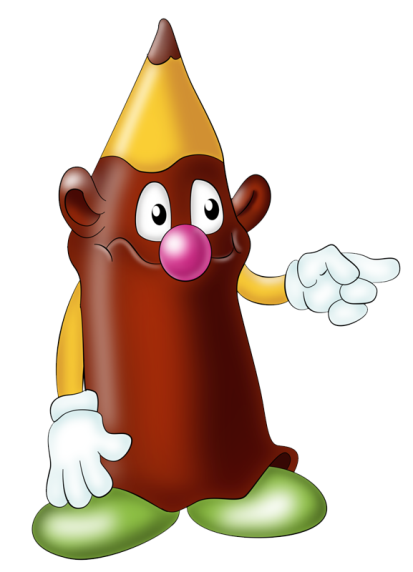 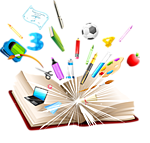 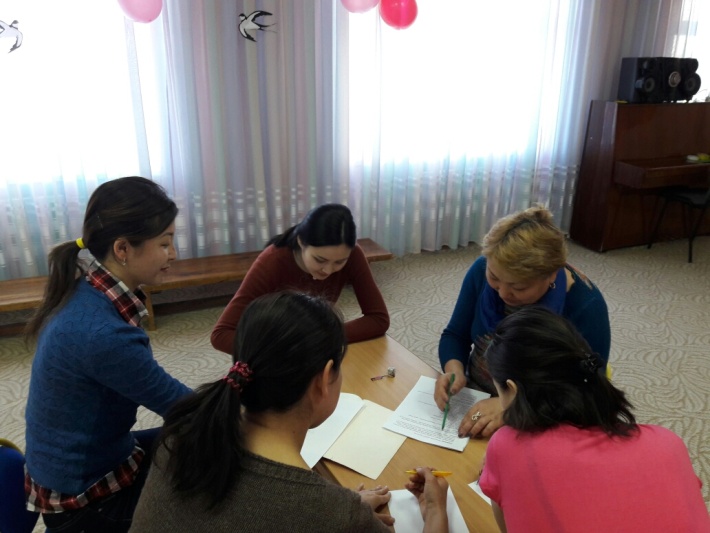 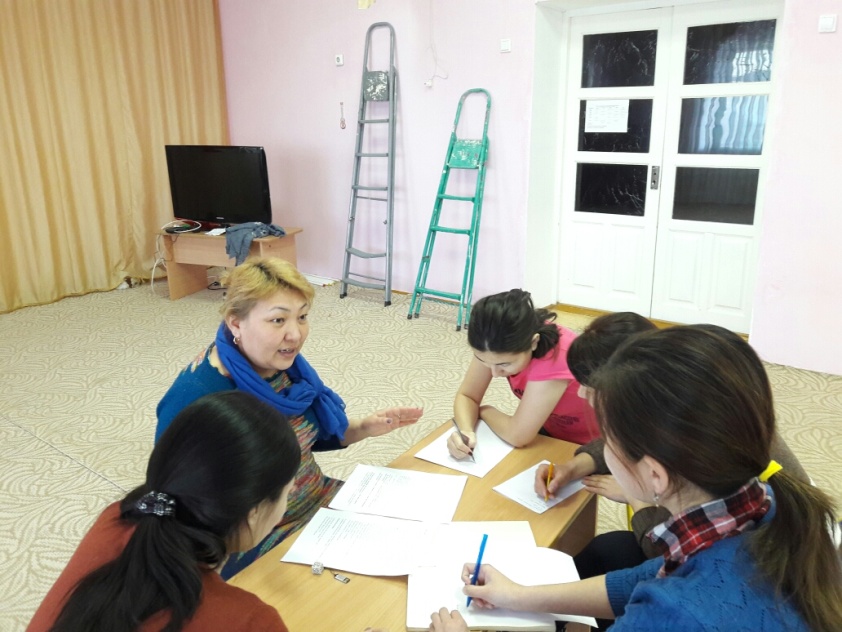 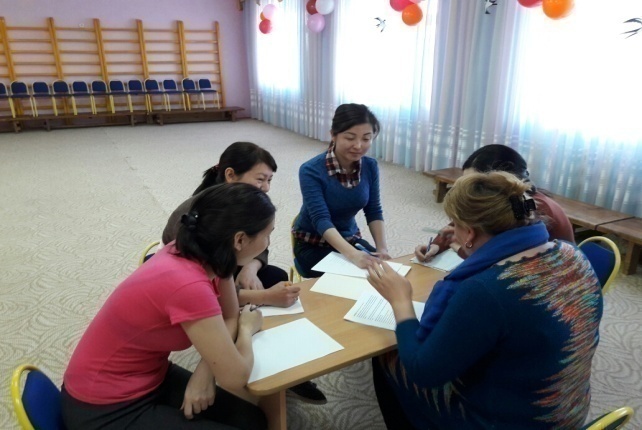 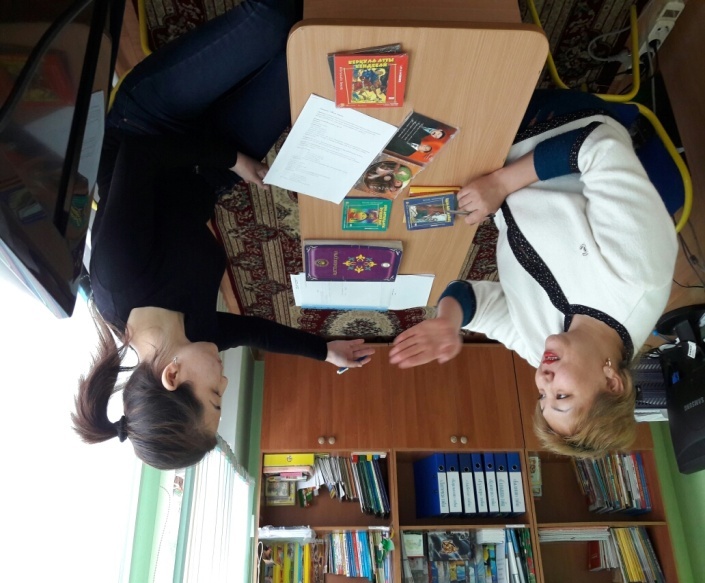 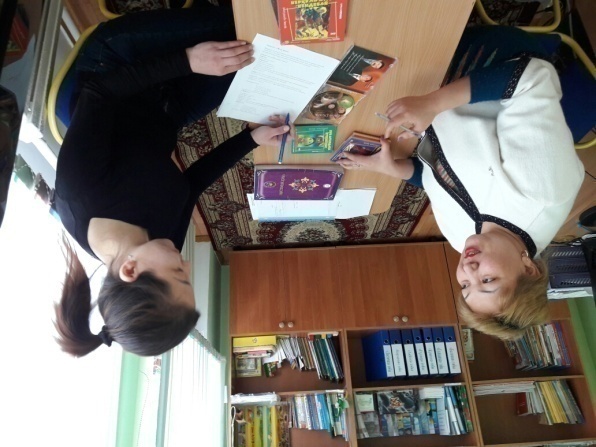 Педагогтармен  және ата-аналармен атқарылатын жұмыстар / работы с педагогами и родителями
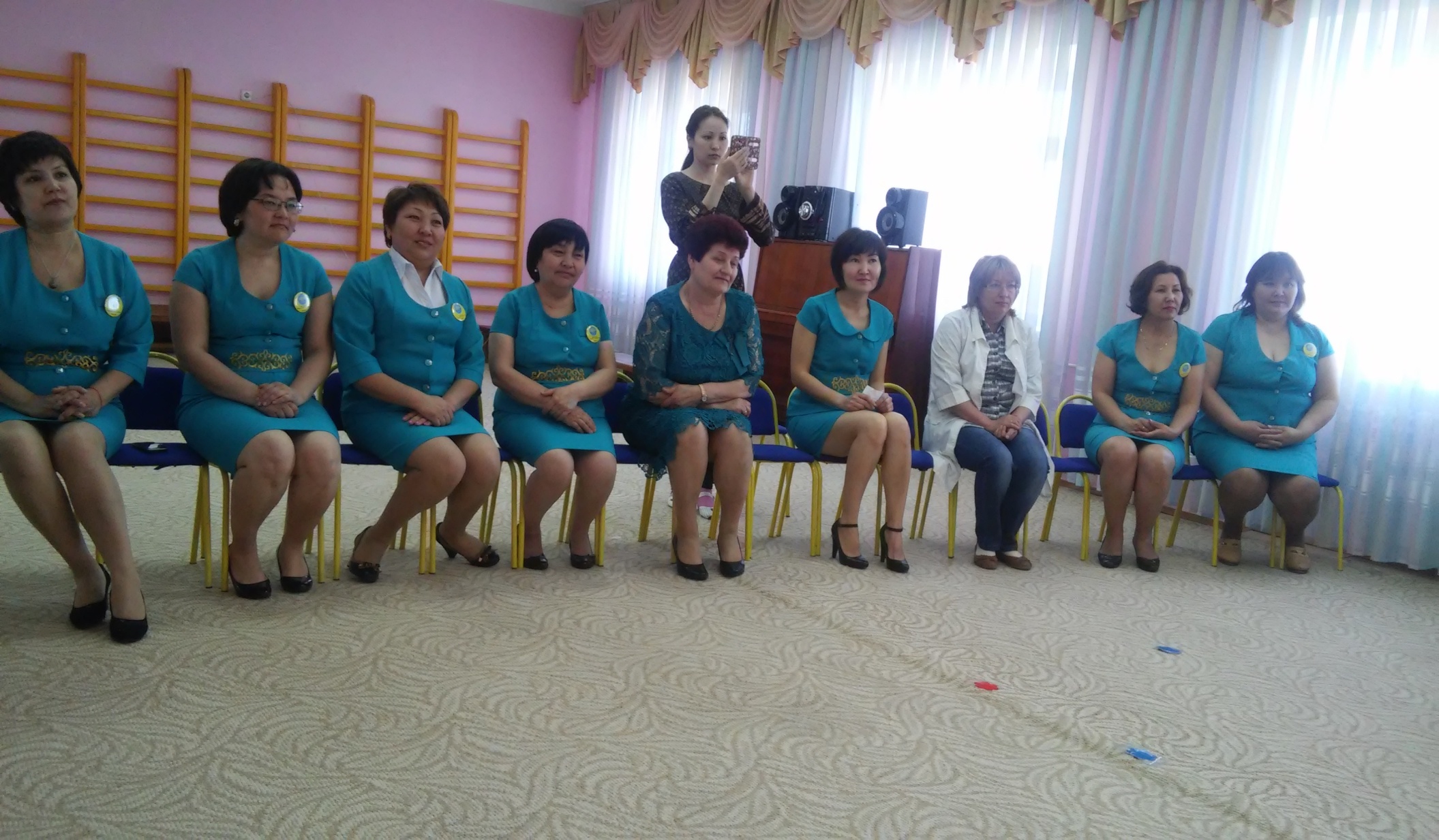 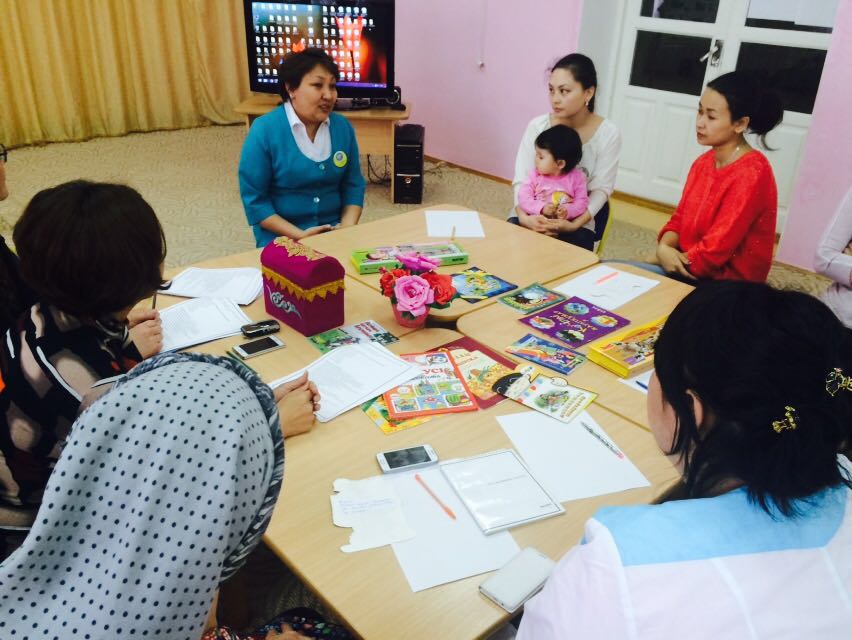 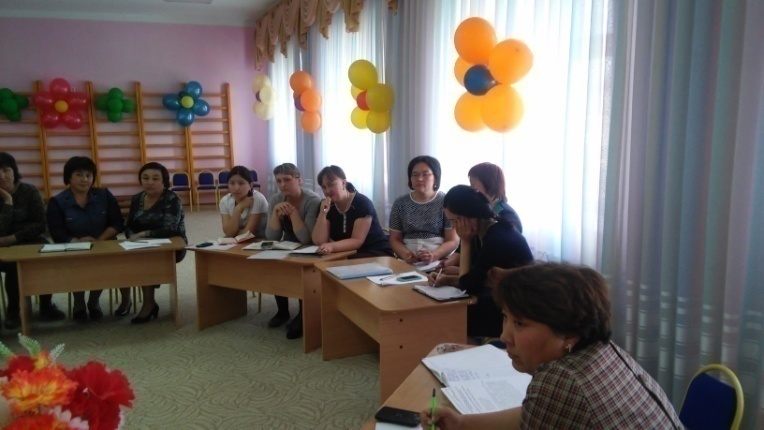 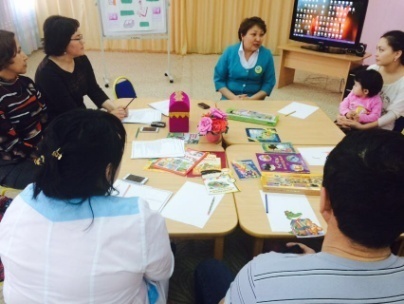 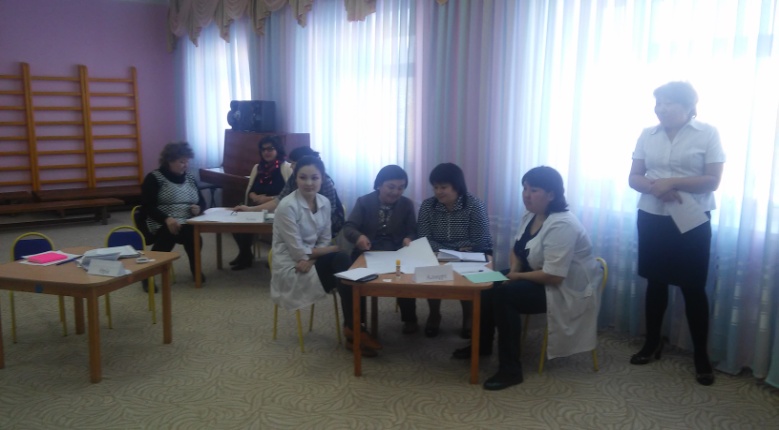 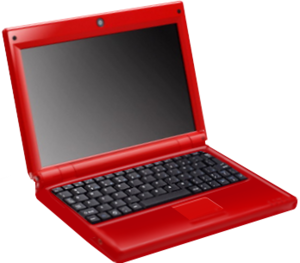 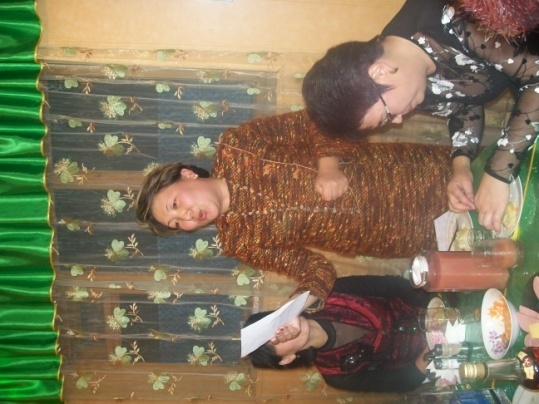 Фото –коллаж “Мен және менің жұмысым”   “ Я и моя работа”
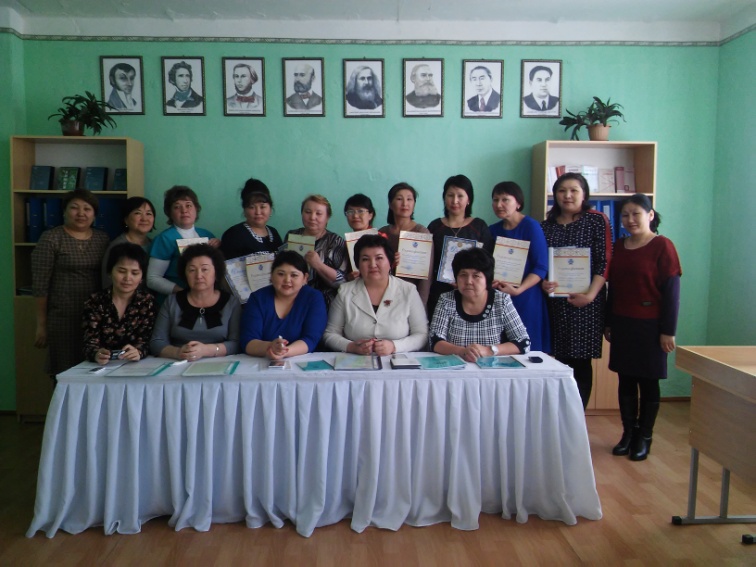 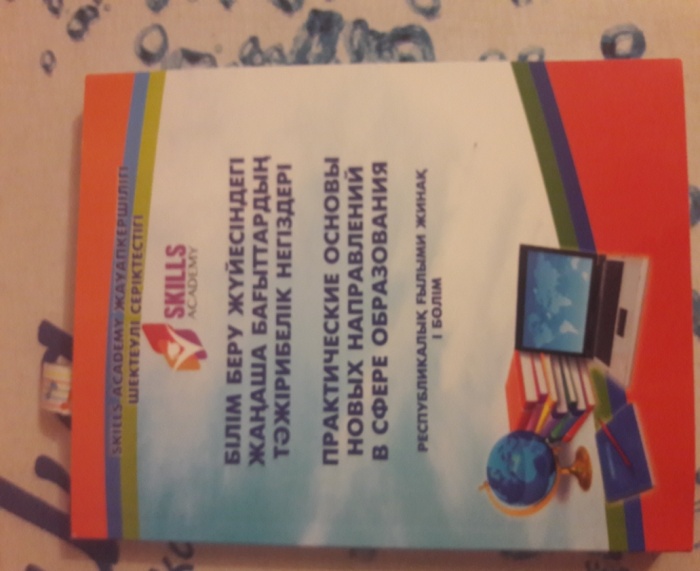 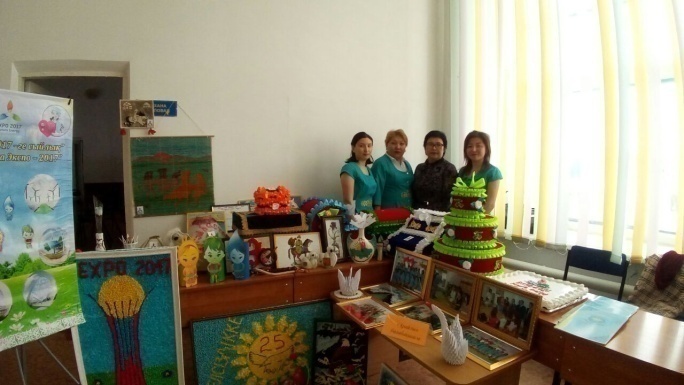 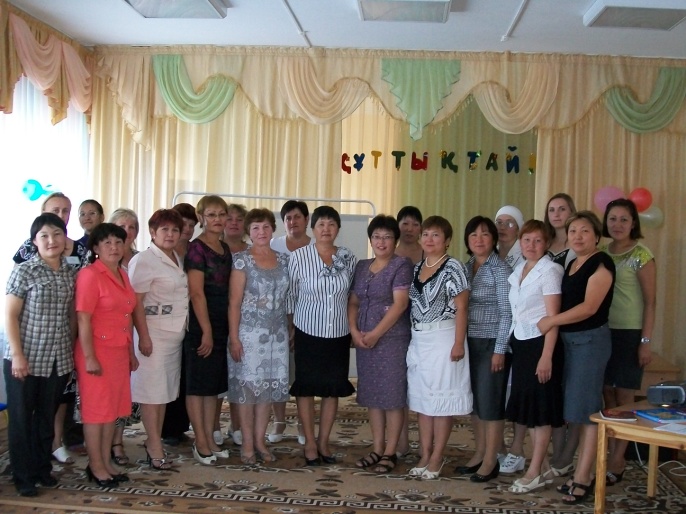 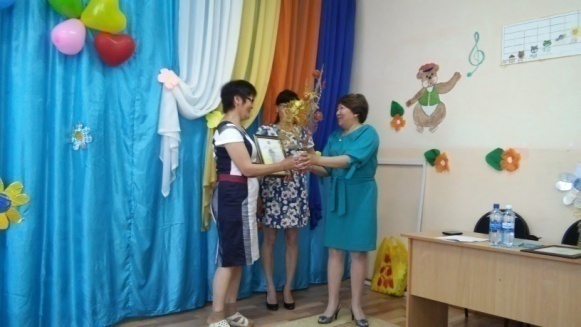 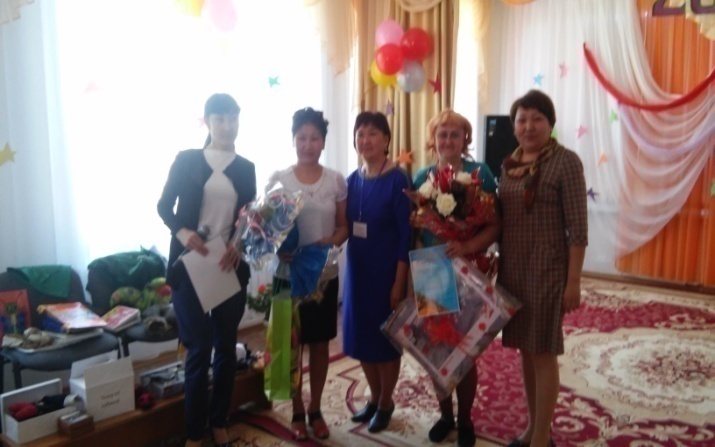 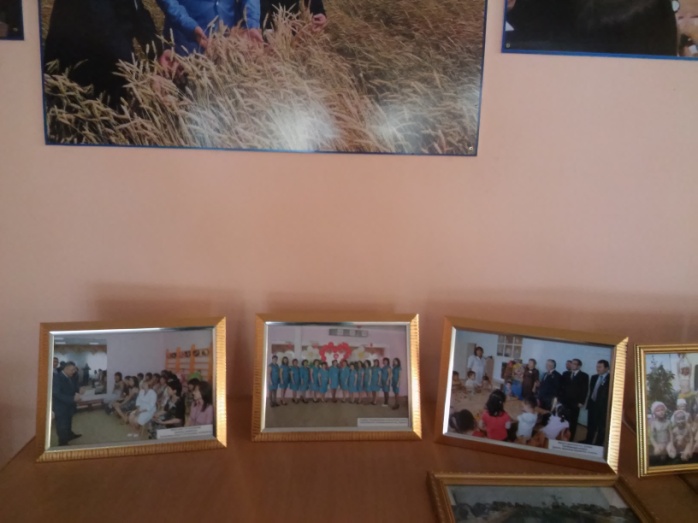